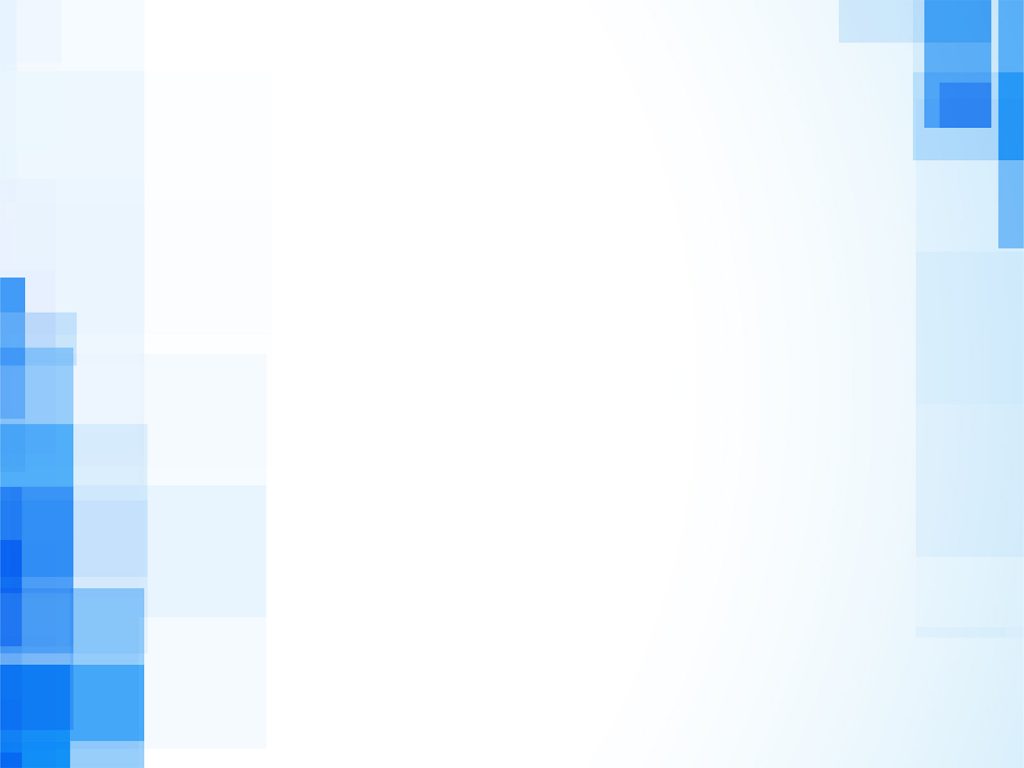 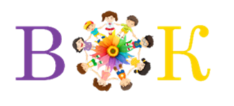 Муниципальное бюджетное общеобразовательное учреждение
«Верещагинский образовательный комплекс»
ПРОБЛЕМНАЯ ГРУППА
«Преемственность дошкольного 
и начального общего образования»
«Формирование финансовой грамотности дошкольников»
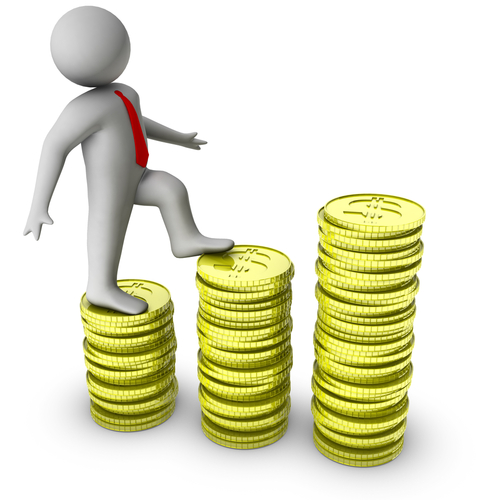 Катаева Наталья Николаевна, методист 
МБОУ «ВОК» СП Детский сад №2
Скачкова Светлана Федоровна, воспитатель МБОУ «ВОК» СП Детский сад №2
май, 2022 г.
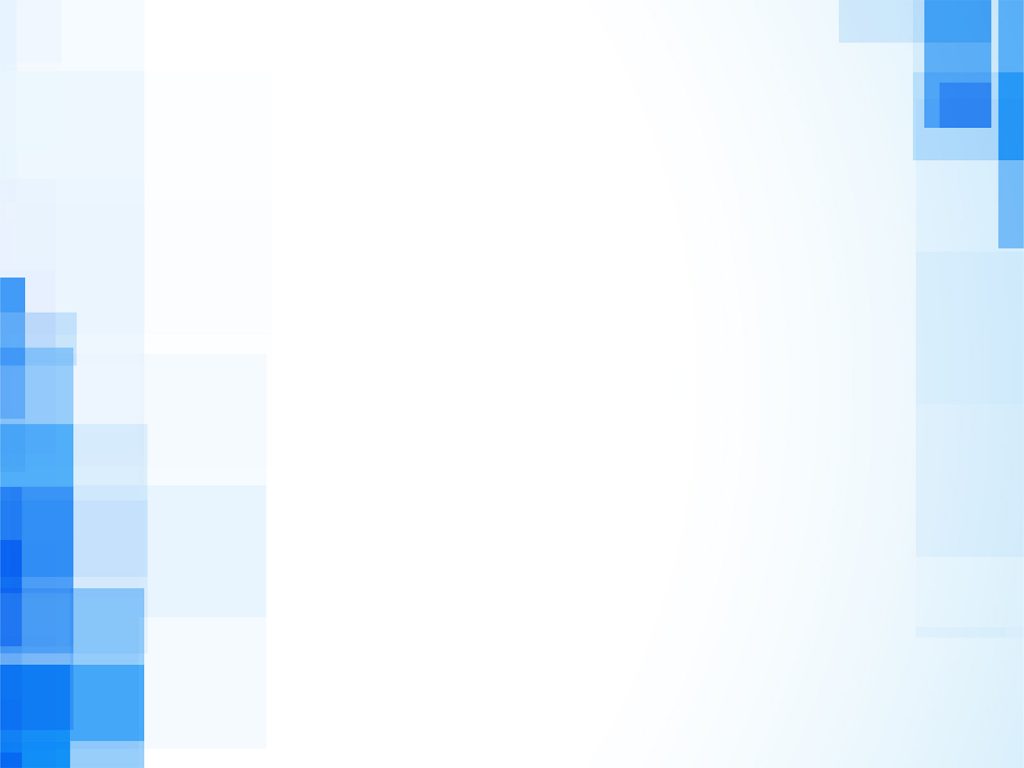 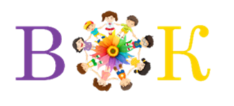 Национальная Стратегия Правительства РФ  
в области финансовой грамотности
Распоряжение Правительства РФ от 25 сентября 2017 г. № 2039-р «Об утверждении Стратегии повышения финансовой грамотности в Российской Федерации на 2017 - 2023 гг.»
Цель:  создание основ для формирования финансово грамотного поведения населения как необходимого условия повышения уровня и качества жизни граждан, в том числе за счет использования финансовых продуктов и услуг надлежащего качества.
Основы финансовой грамотности будут изучать в детских садах, школах и вузах.
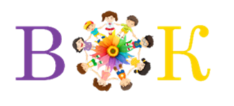 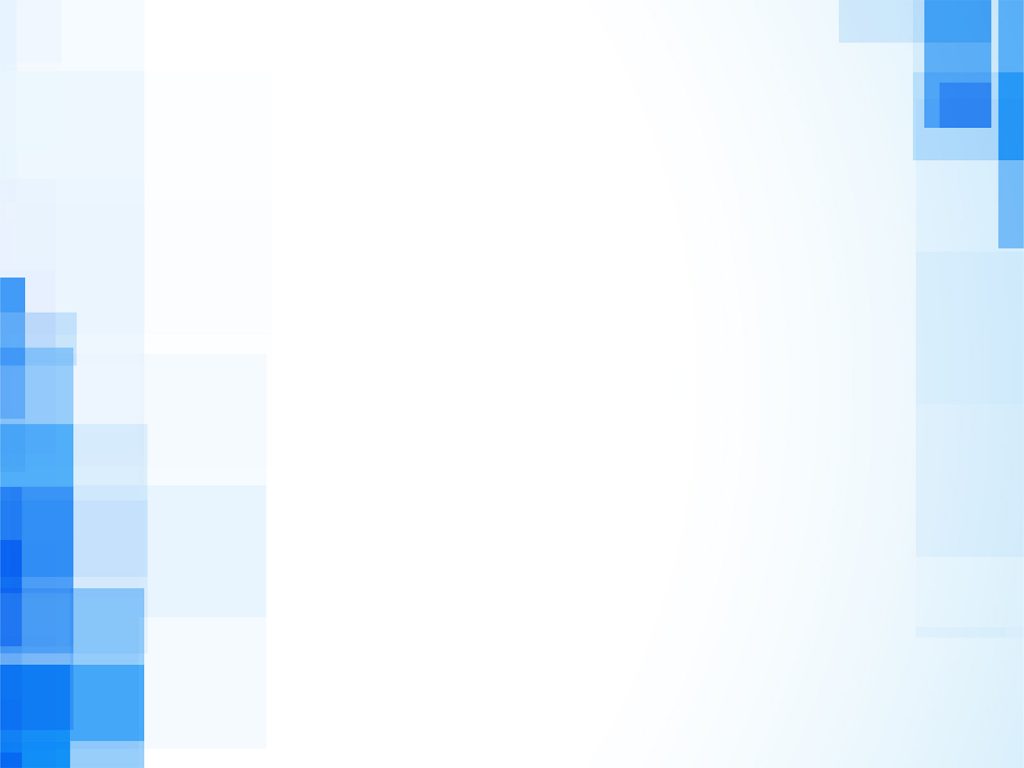 Центральный банк
РФ
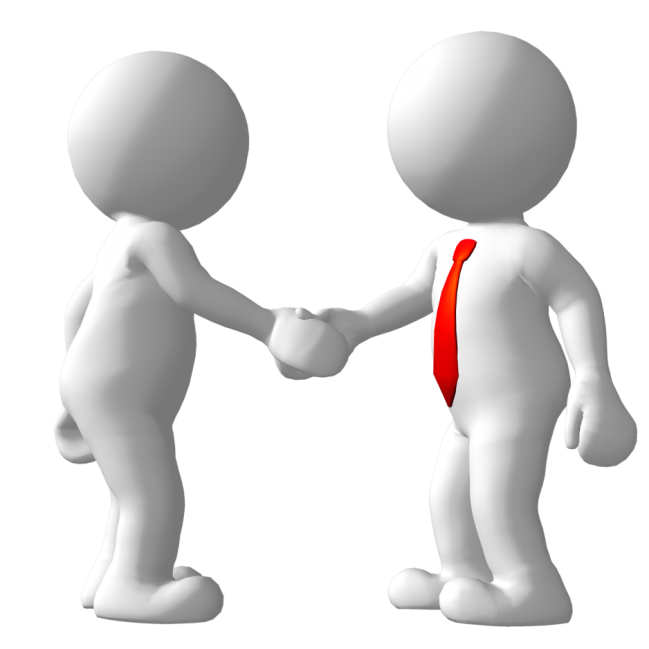 13 апреля 
2017 года
Министерство образования и науки РФ
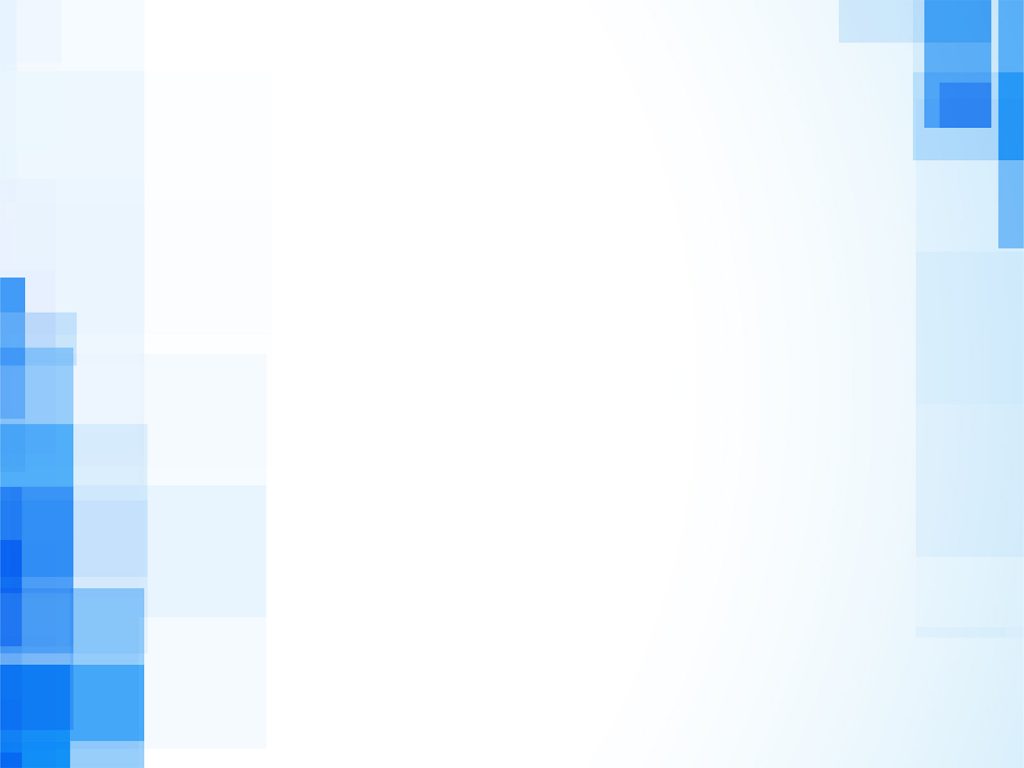 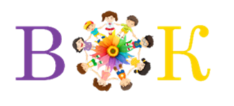 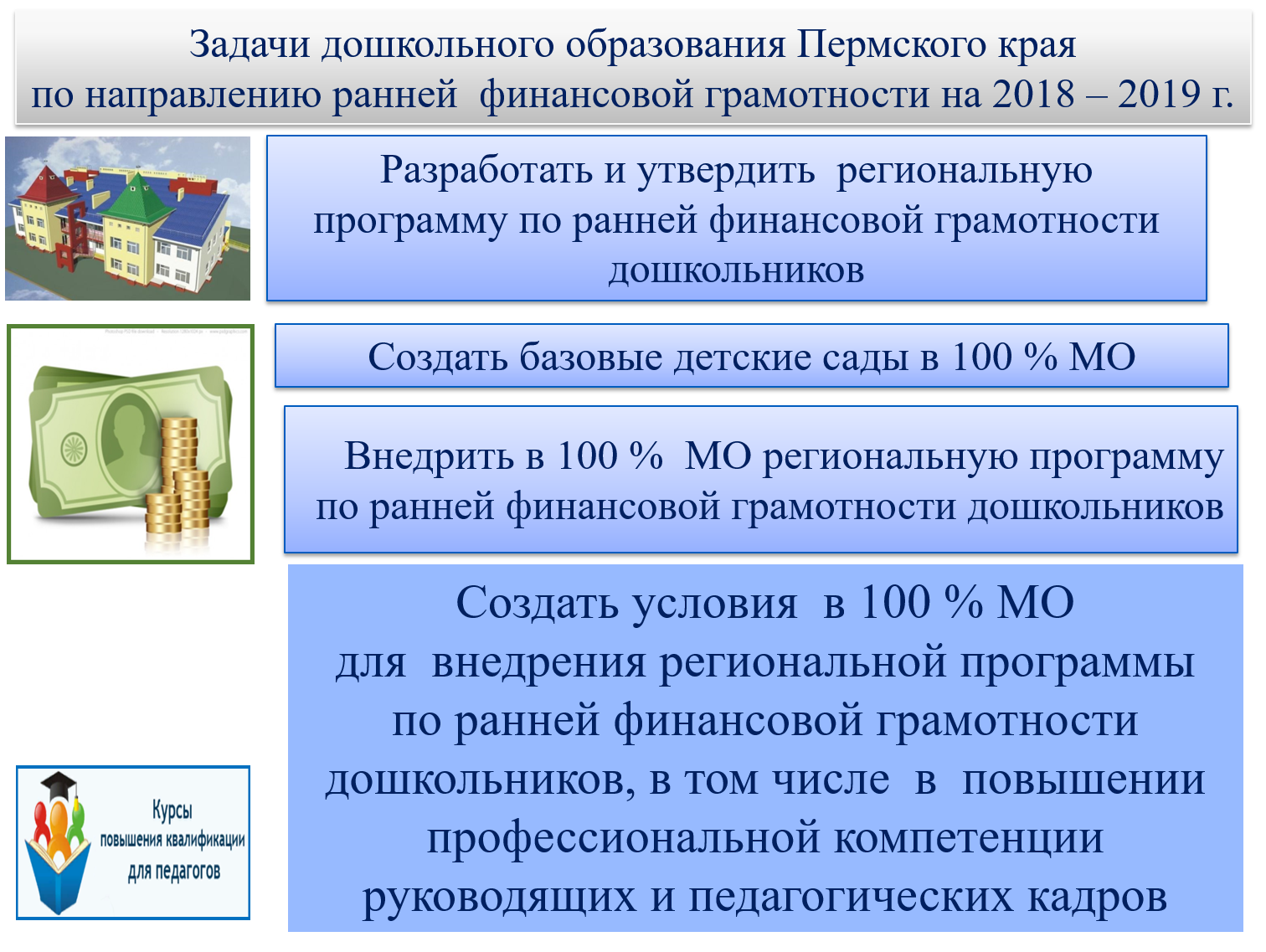 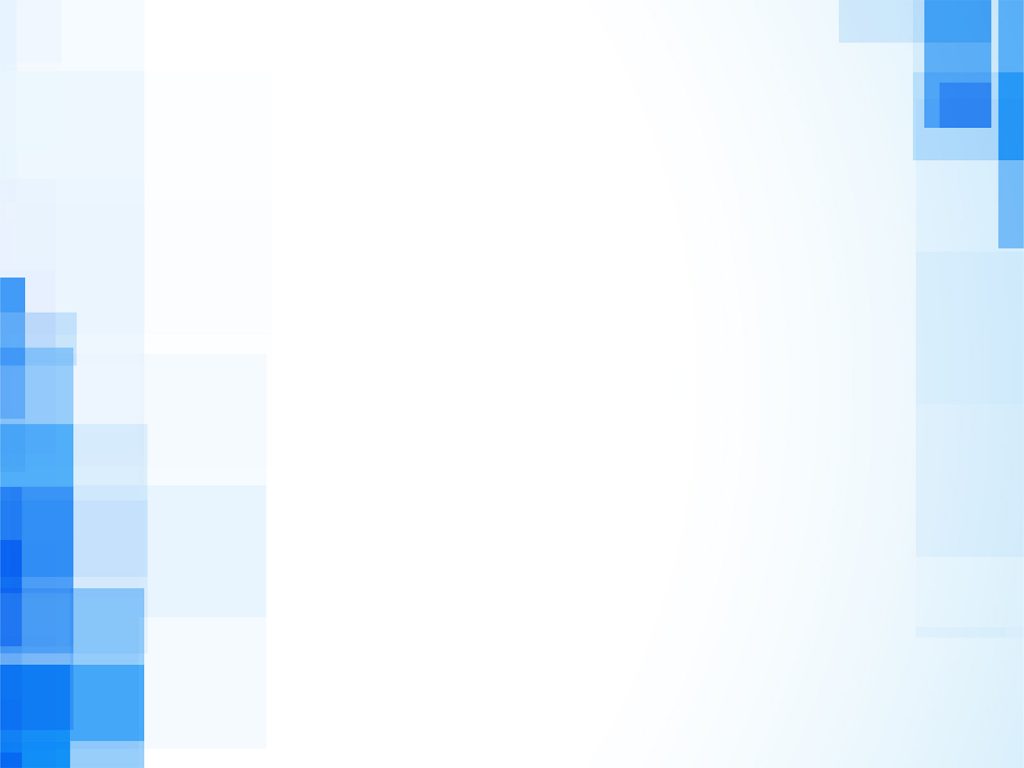 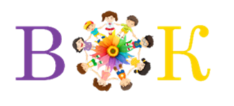 Концепция образования 
Формирование и развитие уникальной личности ребенка, т.к. на этом этапе закладываются основы личностной культуры, обеспечивается освоение первоначальных социокультурных норм.
ФЗ «Об образовании РФ»
Ст. 64
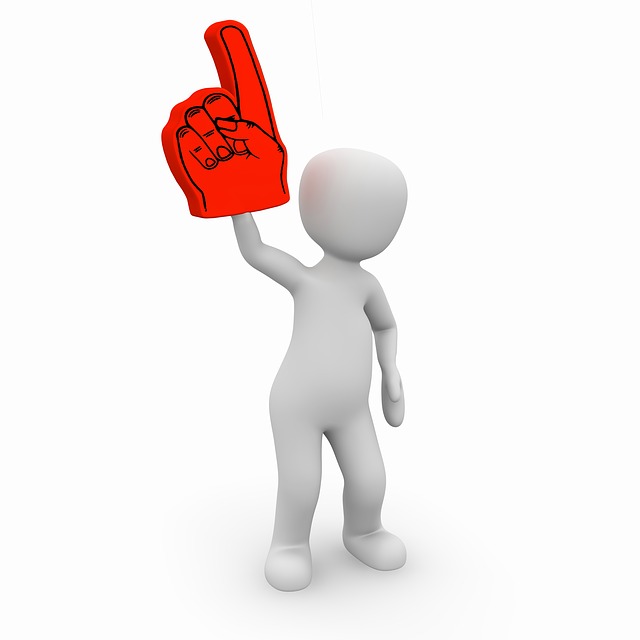 Примерная парциальная образовательная программа дошкольного образования по финансовой грамотности «Экономическое воспитание дошкольников»
ФГОС ДО
Внедрение в образовательный процесс экономического воспитания позволяет осуществлять тесную связь гражданского, нравственного, трудового и экономического воспитания.
Введение основ финансовой грамотности в образовательную деятельность дошкольной образовательной организации:
Методические рекомендации /Автор-сост. О.В. Морозова»
Образовательная программа развития финансовой грамотности дошкольников Л.В. Любимовой « Открытия Феечки Копеечки»
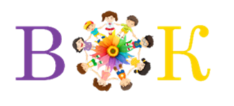 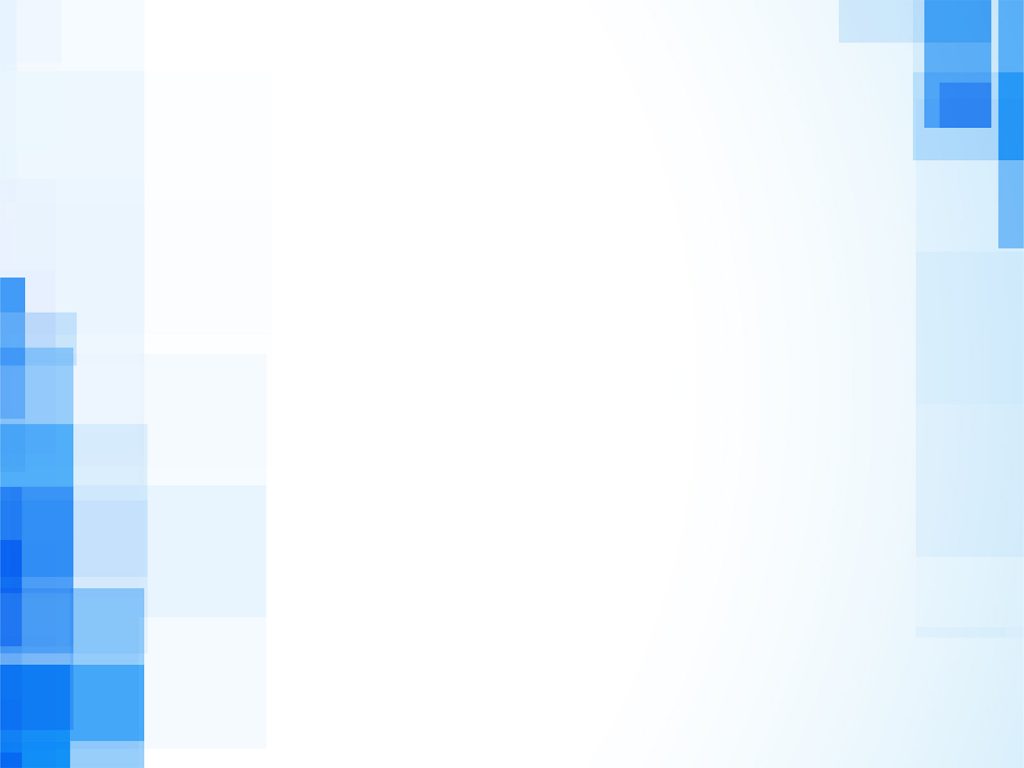 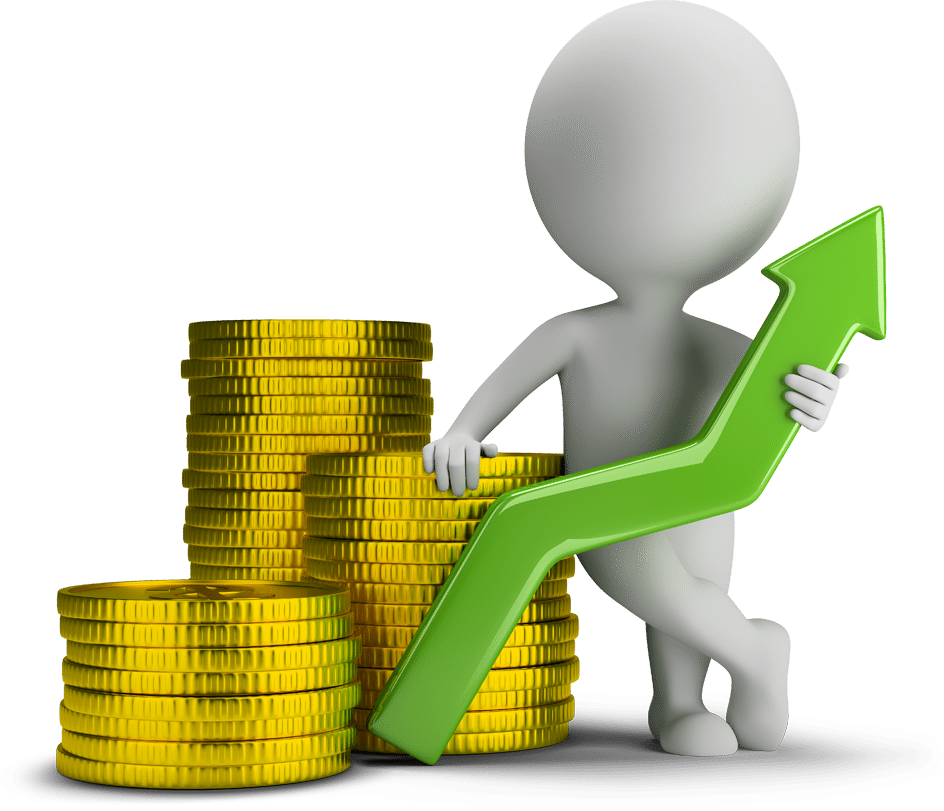 Почему это так важно!
Приобретается первичный опыт в элементарных экономических отношениях
АКТУАЛЬНОСТЬ
Закладываются основы личностной культуры, обеспечивается освоение первоначальных социокультурных норм
Осуществляется тесная связь гражданского, нравственного, трудового и экономического воспитания.
Государство заинтересовано в повышении финансовой грамотности населения
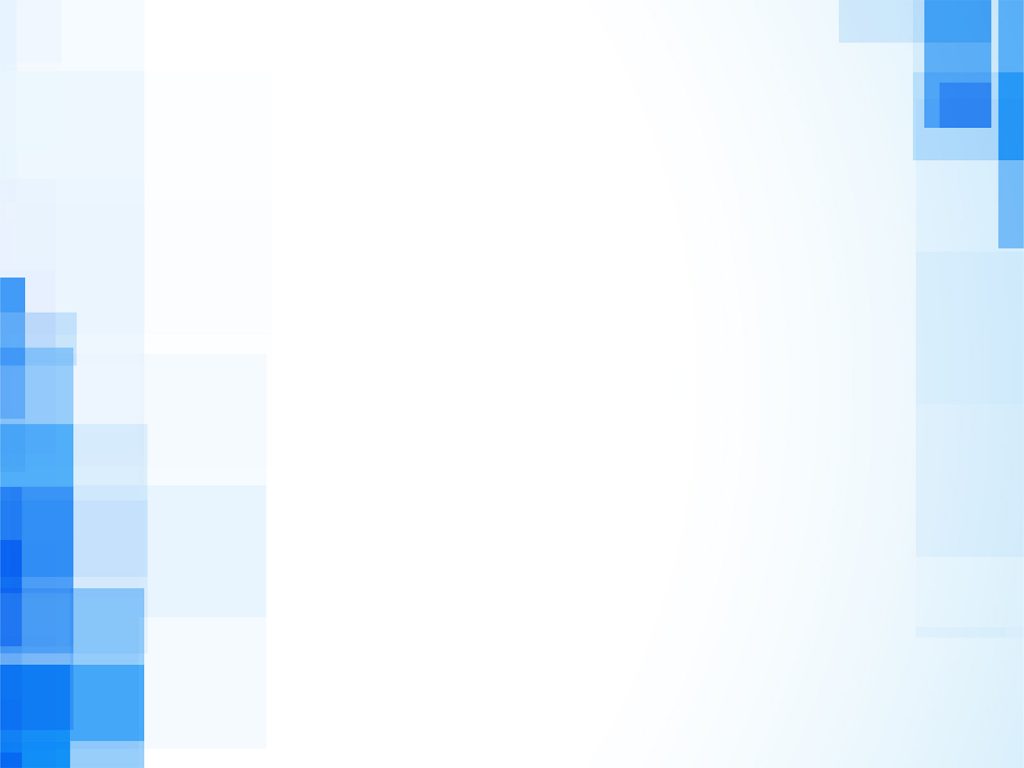 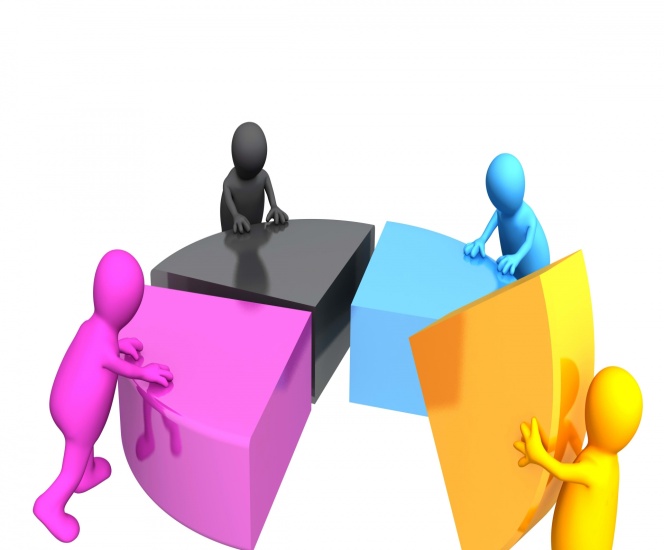 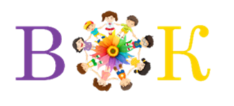 УПРАВЛЕНЧЕСКИЙ ПРОЕКТ«Первые шаги по ступенькам финансовой грамотности»
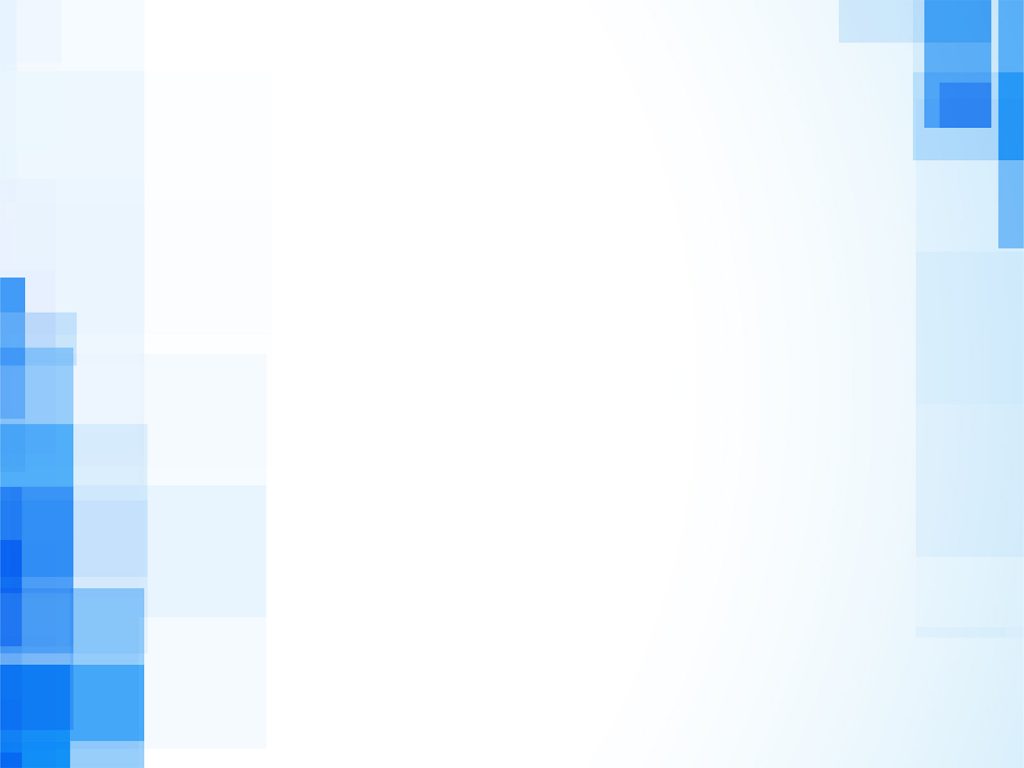 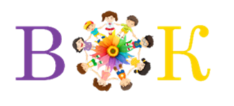 Методическое сопровождение педагогов и создание условий в ДОУ
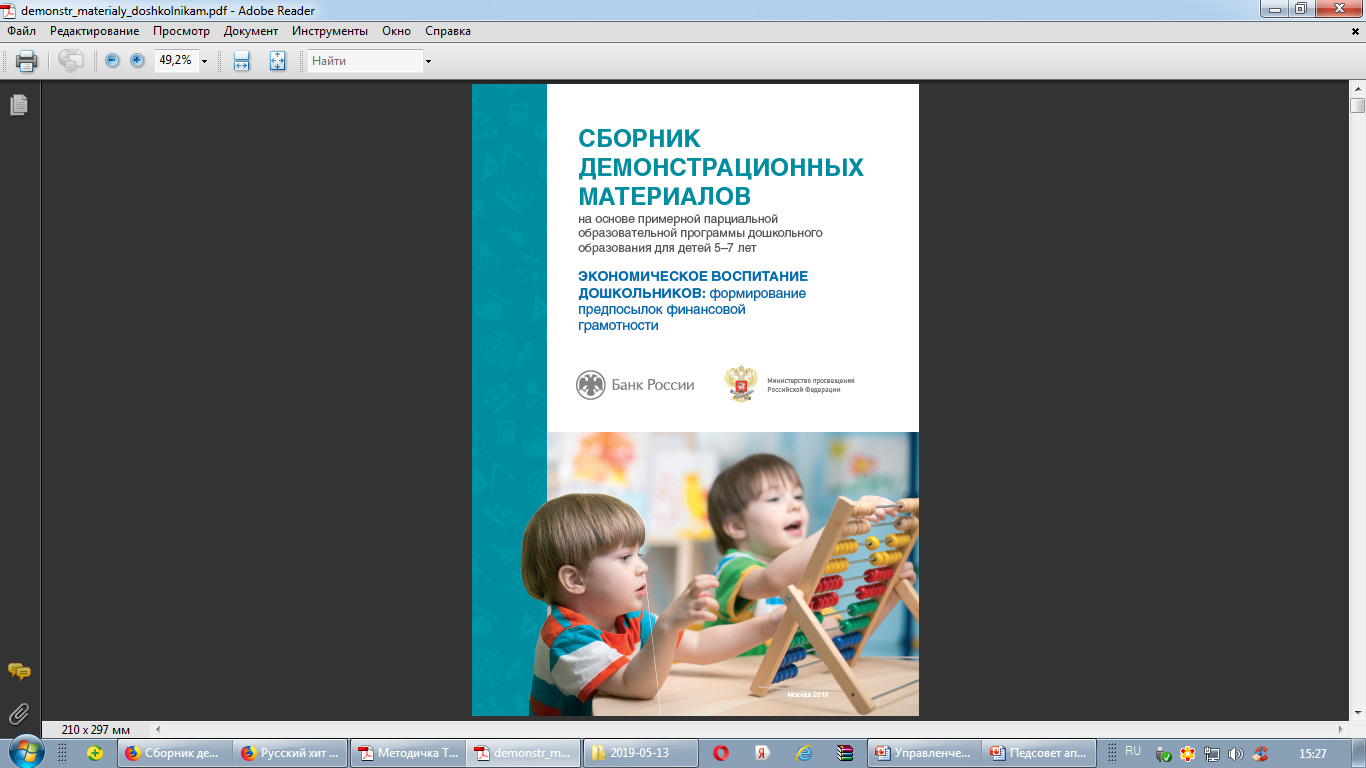 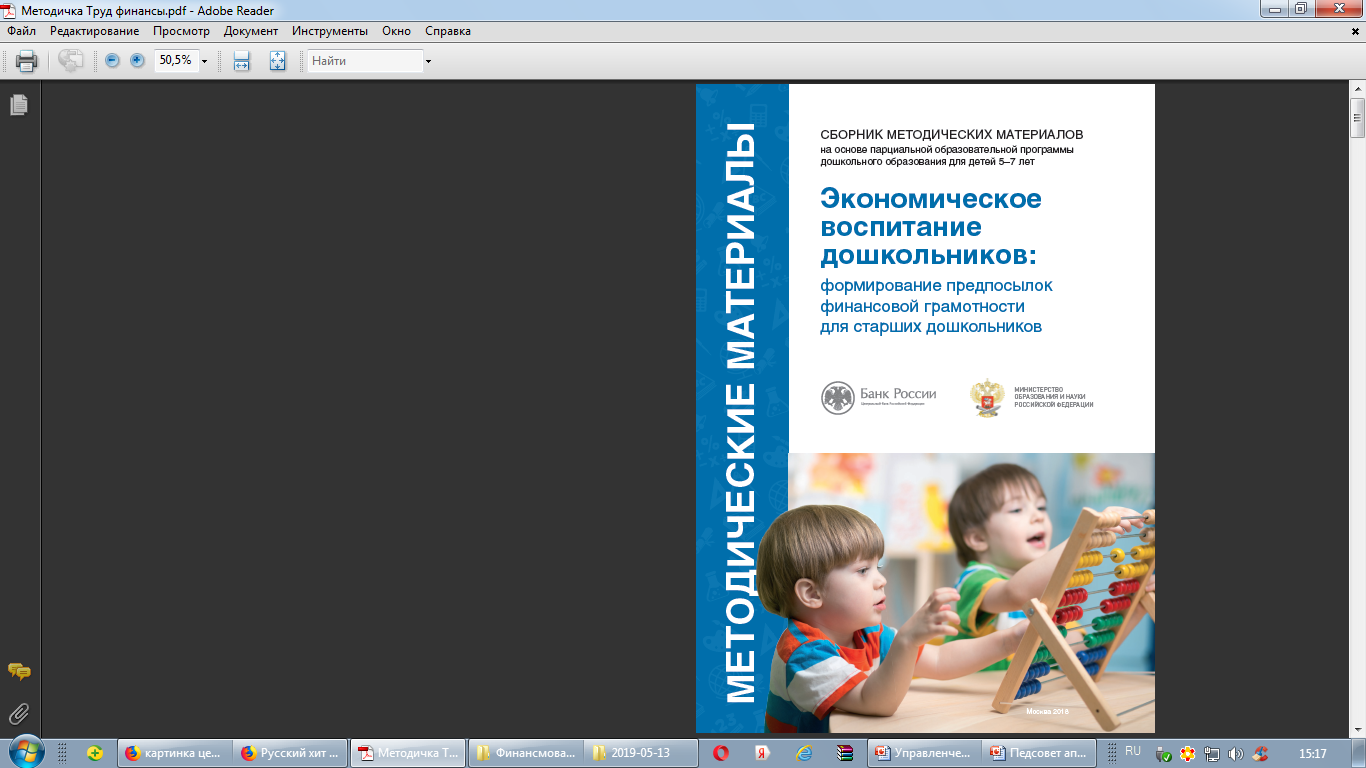 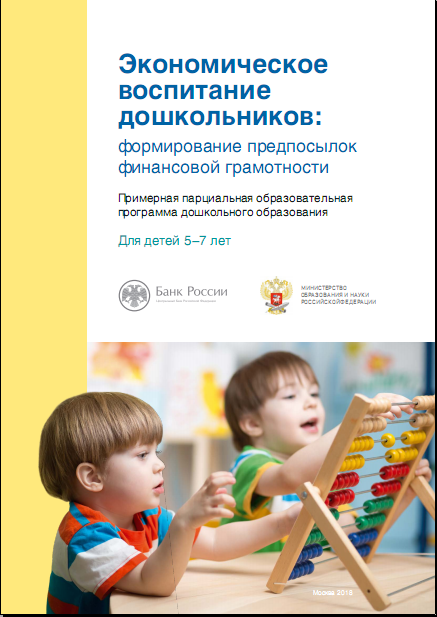 [Speaker Notes: Банком России совместно с Министерством просвещения РФ на основе Примерной парциальной образовательной программы ДО для детей 5-7 лет «Экономическое воспитание дошкольников: формирование предпосылок финансовой грамотности», а так же подготовлены Сборник методических материалов и Сборник демонстрационных материалов.]
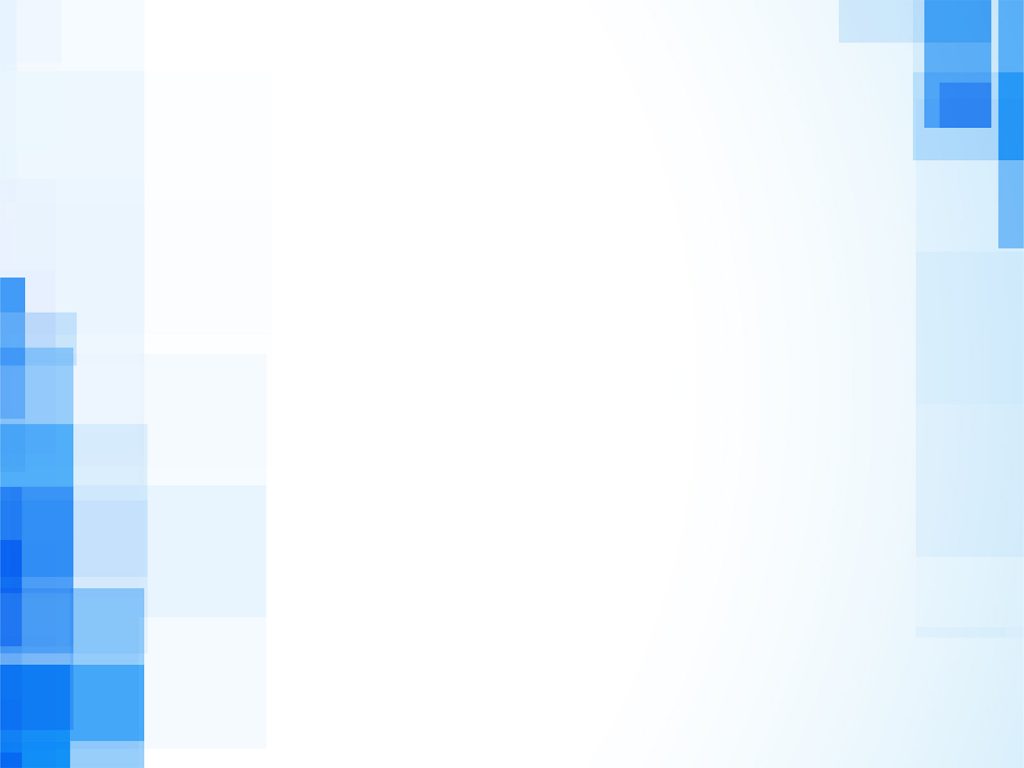 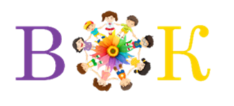 Цель — помочь детям пяти–семи лет войти
в социально-экономическую жизнь, способствовать
формированию основ финансовой грамотности у детей
данного возраста.
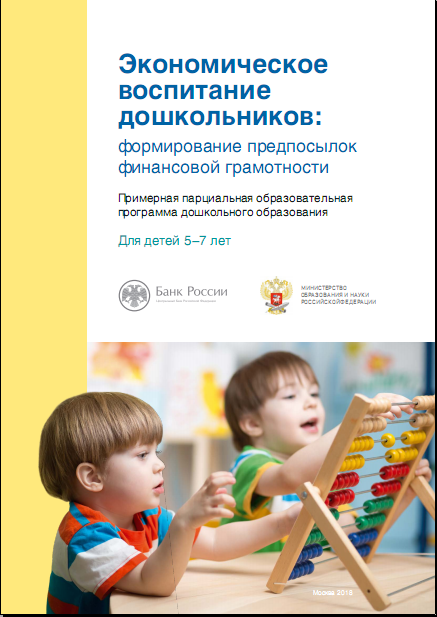 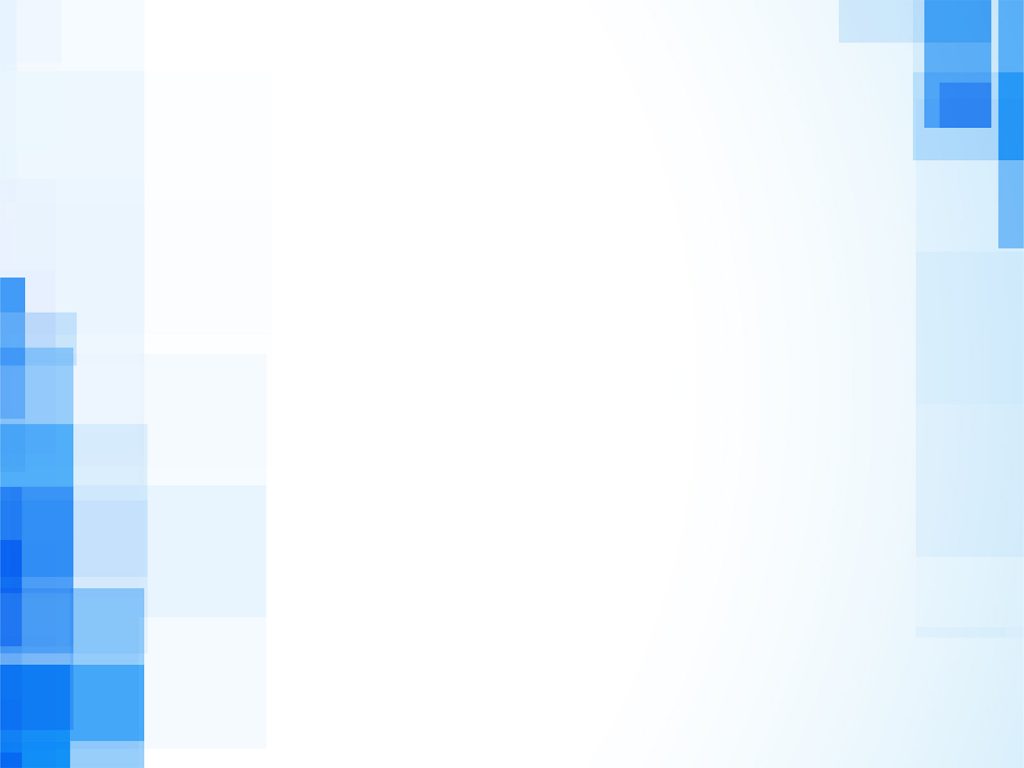 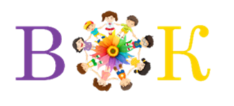 Региональная программа по финансово-экономической грамотности детей дошкольного возраста.
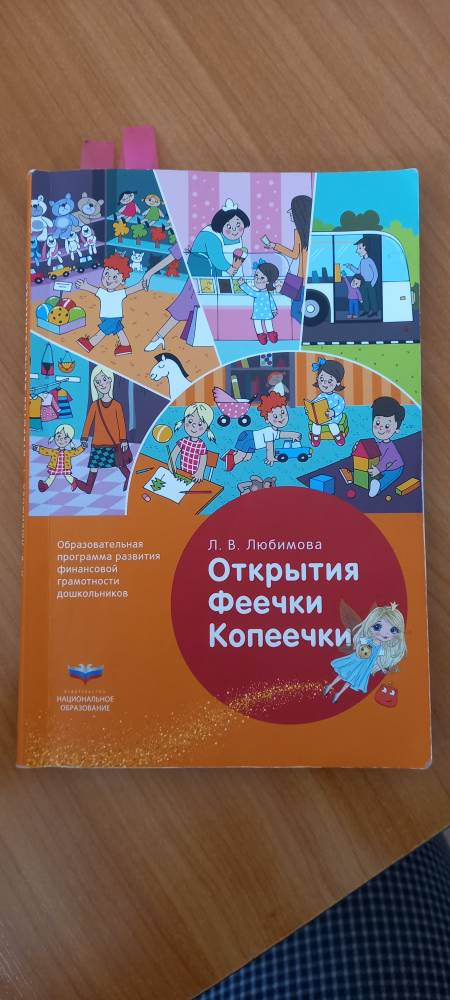 Новизна – создана с учетом национально-регионального компонента Пермского края
Цель – формирование основ финансово-экономической грамотности детей дошкольного возраста  в процессе активной деятельности с учетом региональных особенностей Пермского края.
Особенности реализации – на протяжении всего дошкольного возраста (с 3 до 7 лет); с учетом возрастных возможностей детей; в режимных моментах.
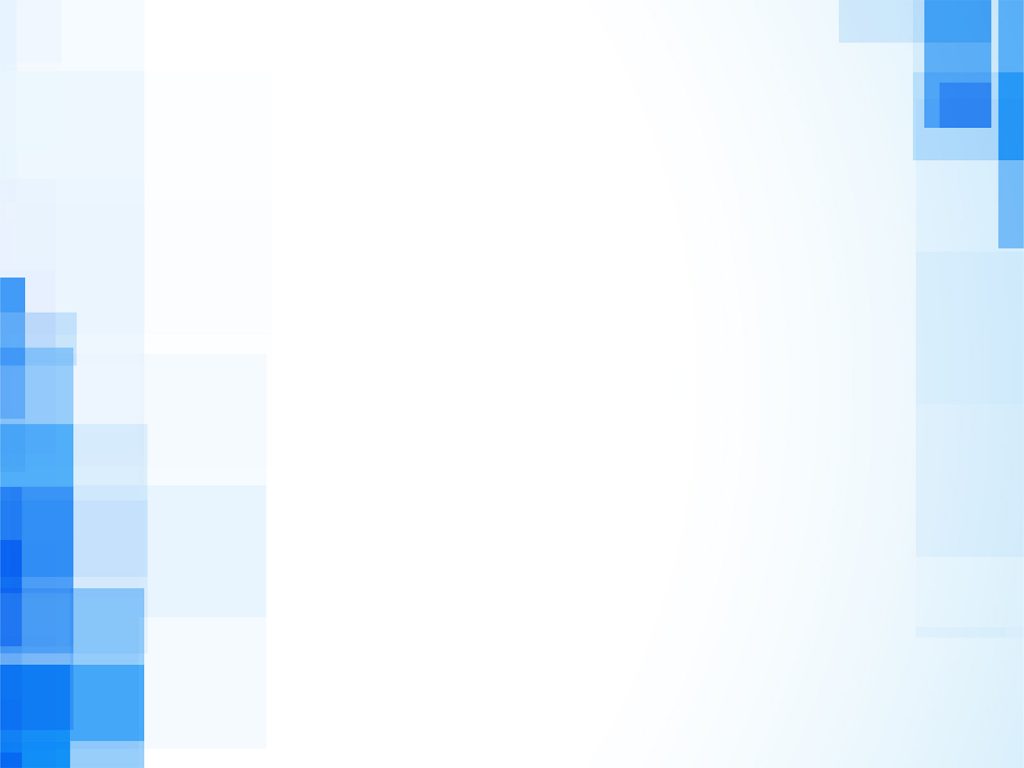 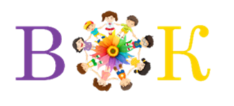 Модули программы
«Богатство Пармы»
«Копилка»
«Семейный круг»
Знакомство с профессиями
Что такое деньги?
Предприятия Пермского края
(Растут ли булки на деревьях? Путешествие по молочной реке.  Пермяк – соленые уши)
Полезные ископаемые (Черное и голубое золото)
Полезные привычки в быту
Коллекционер
Помощник в доме
Где живут деньги?

Печатная фабрика  
« Гознак»
Азы домашней бухгалтерии
Управляем своими «хотелками»
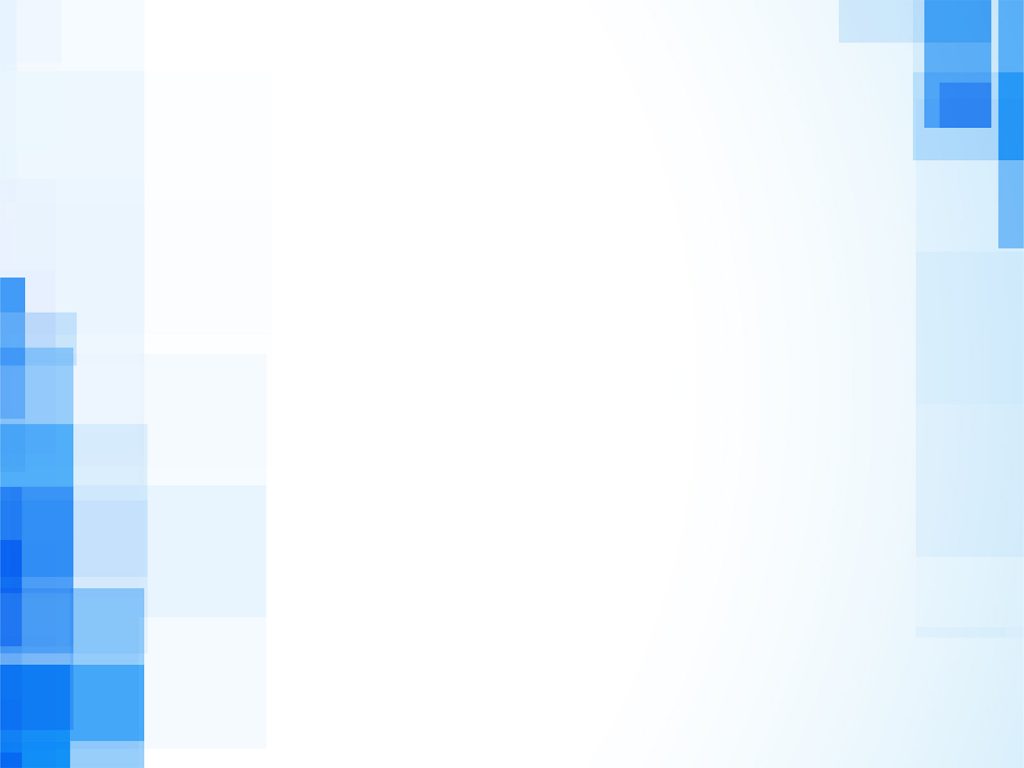 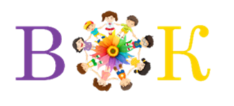 Ведущие принципы формирования ОФГ
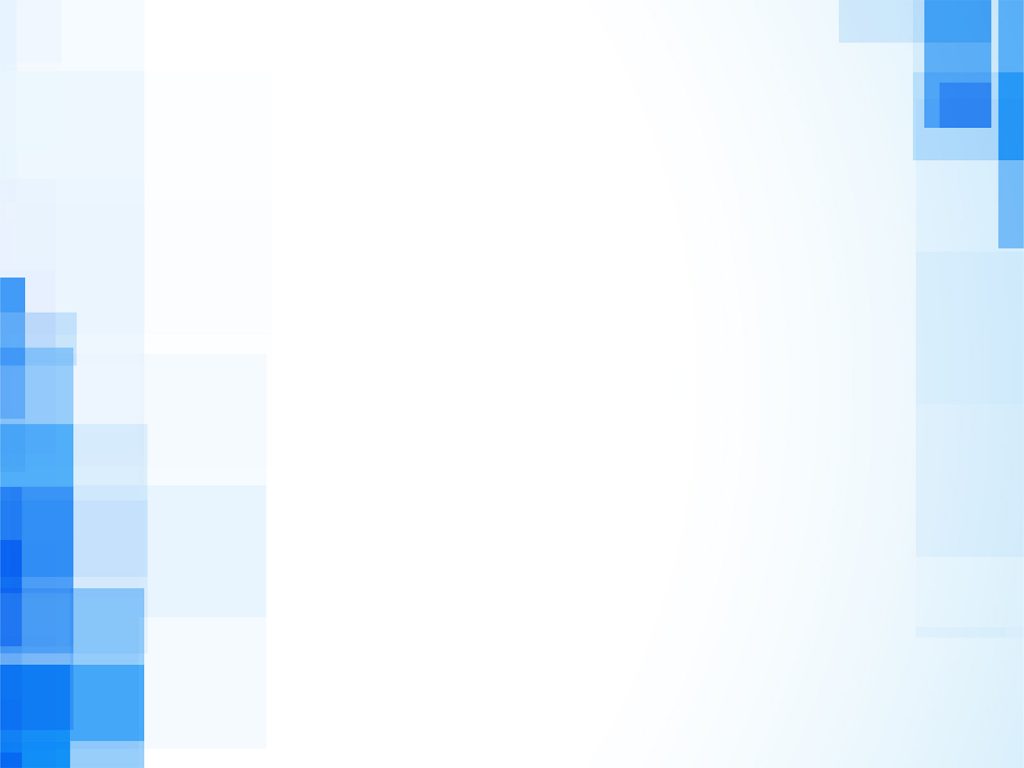 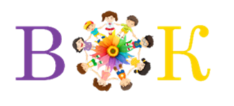 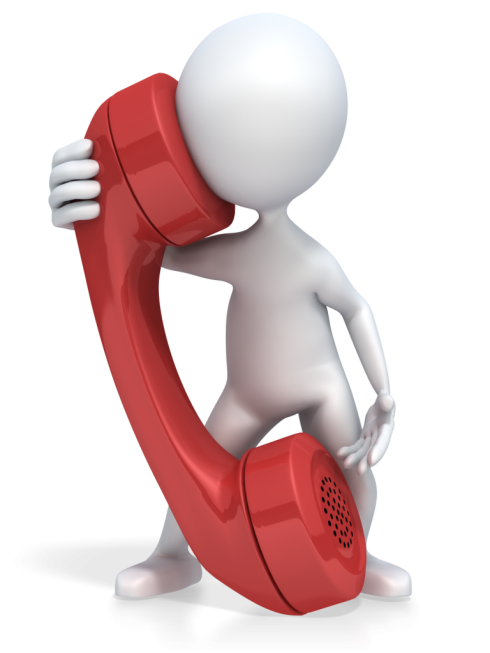 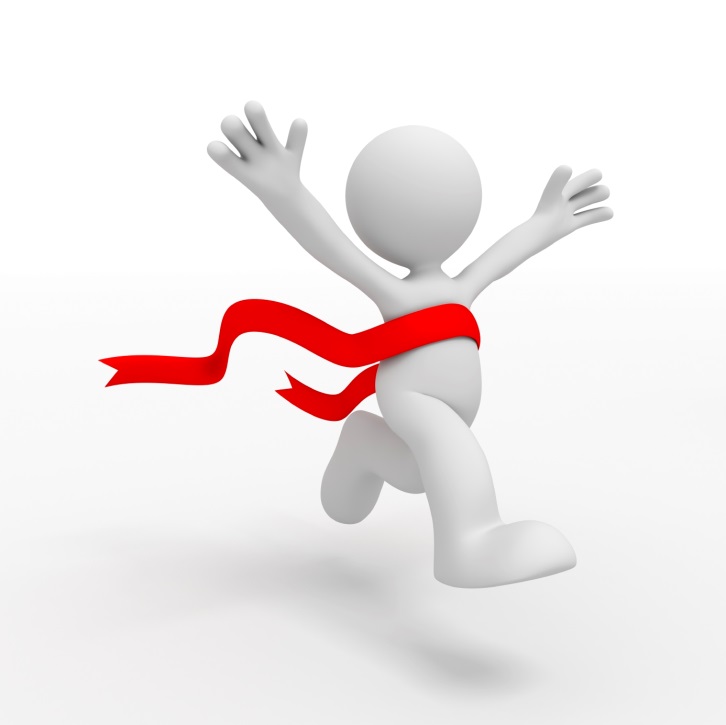 ФГОС ДО (п.2.6)
Виды детской деятельности
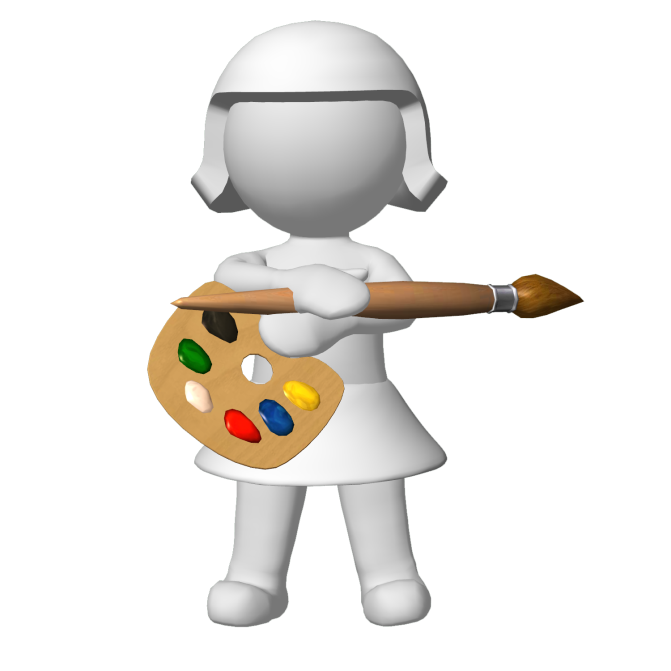 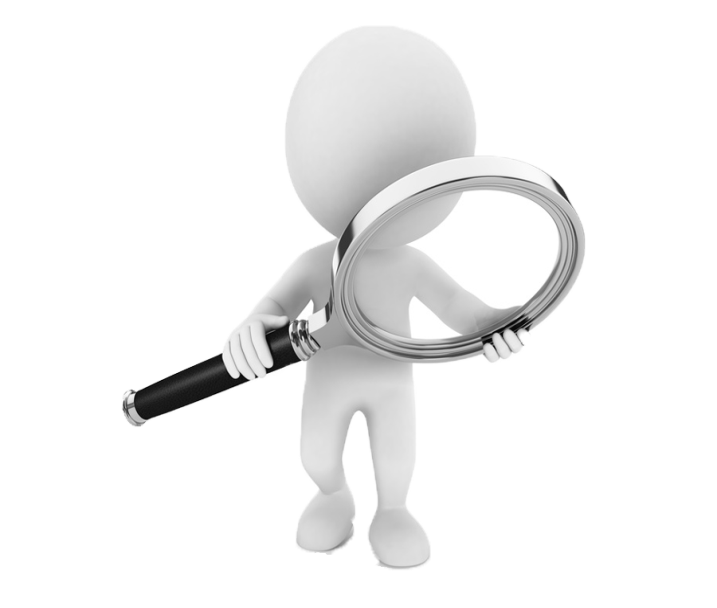 Содержание ООП
Комплексный подход
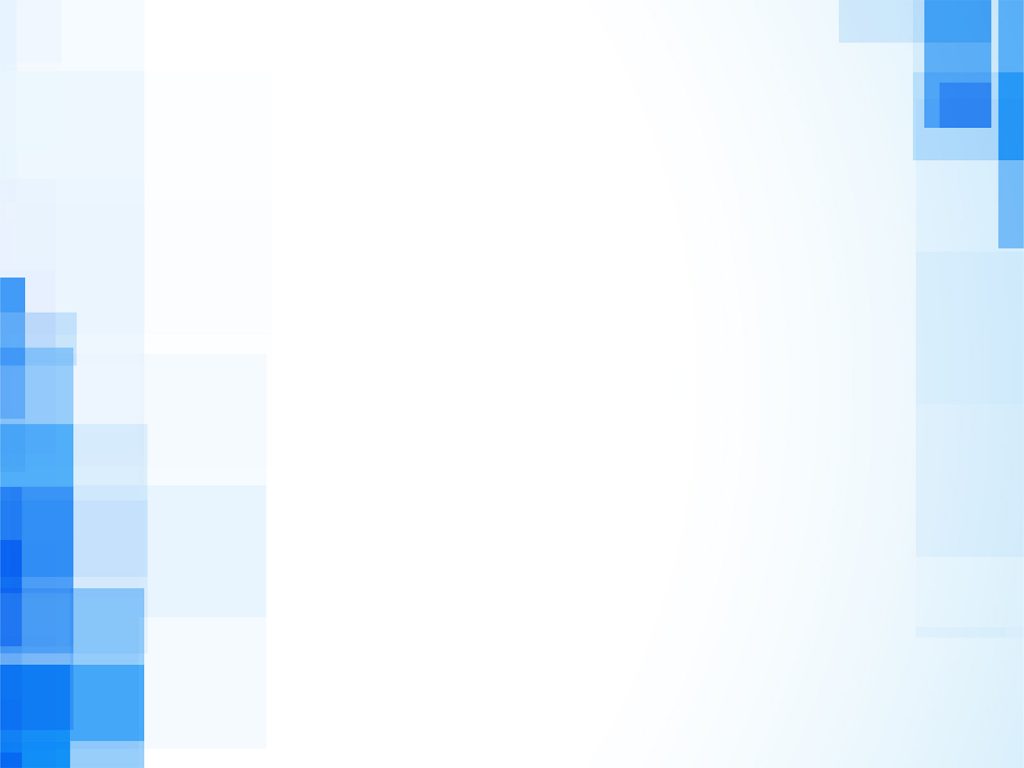 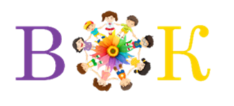 От первичных представлений к  творческой деятельности
творческое применение умений в новой ситуации
применение умений
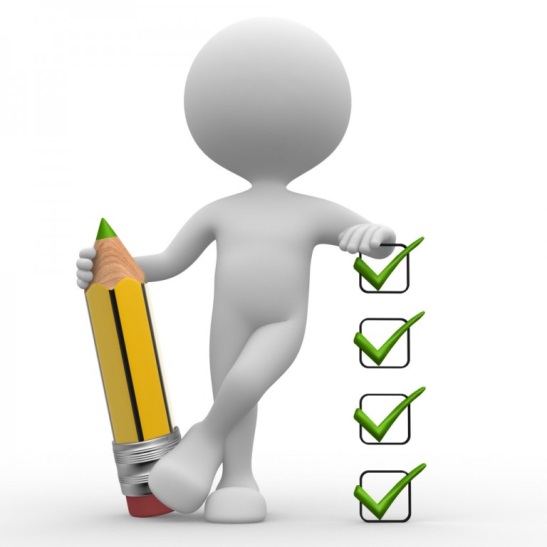 формирование
умений
первичные представления
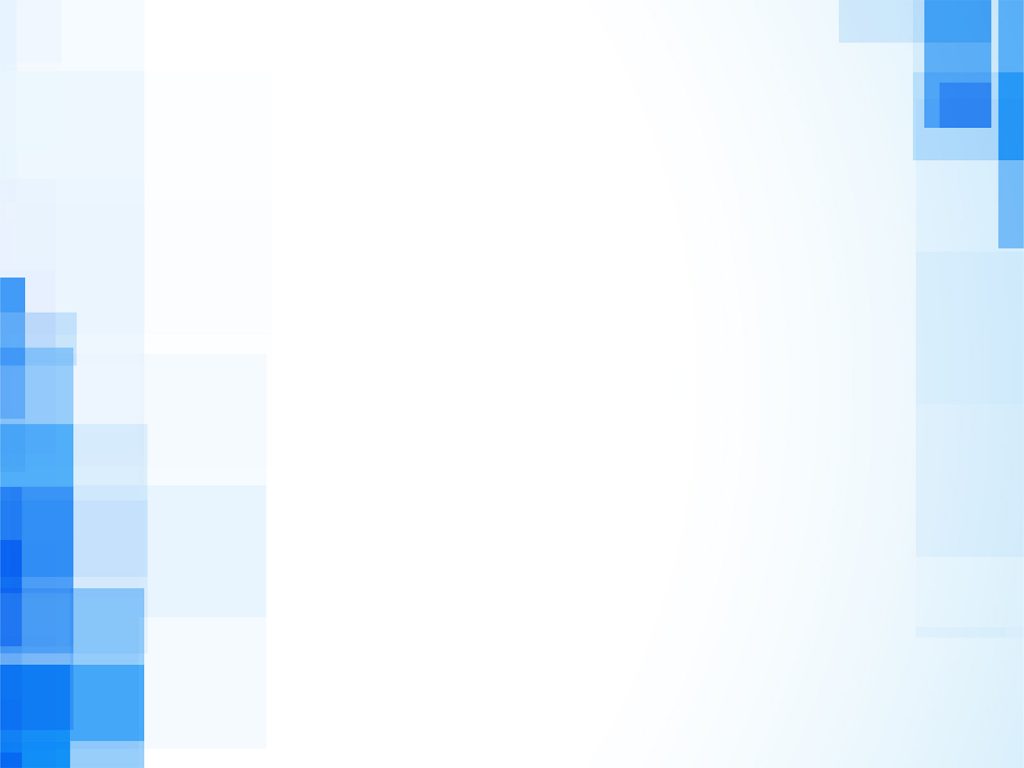 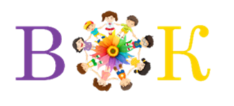 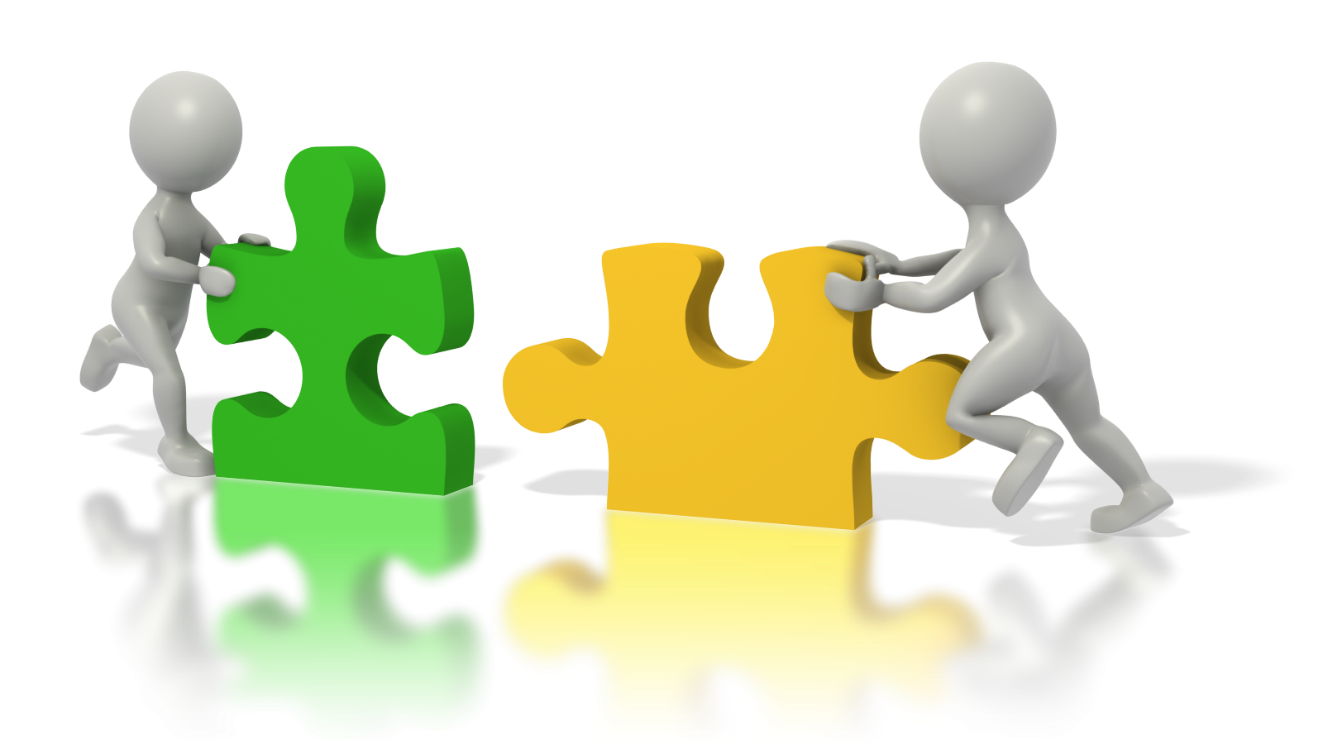 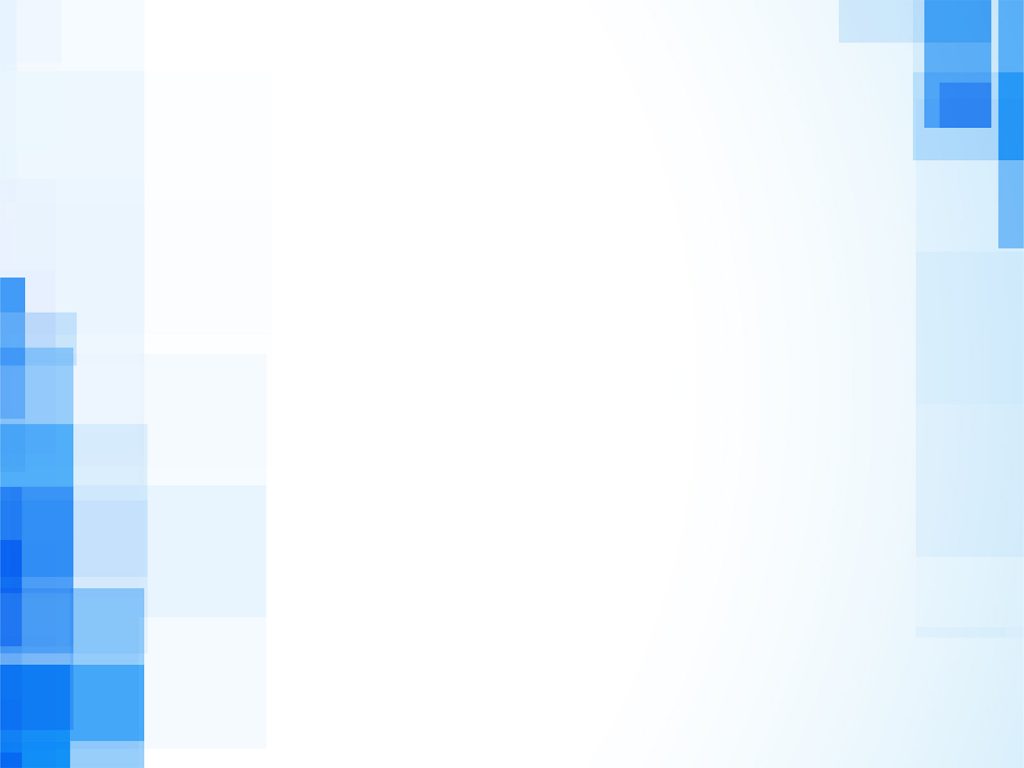 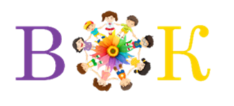 Основные виды деятельности
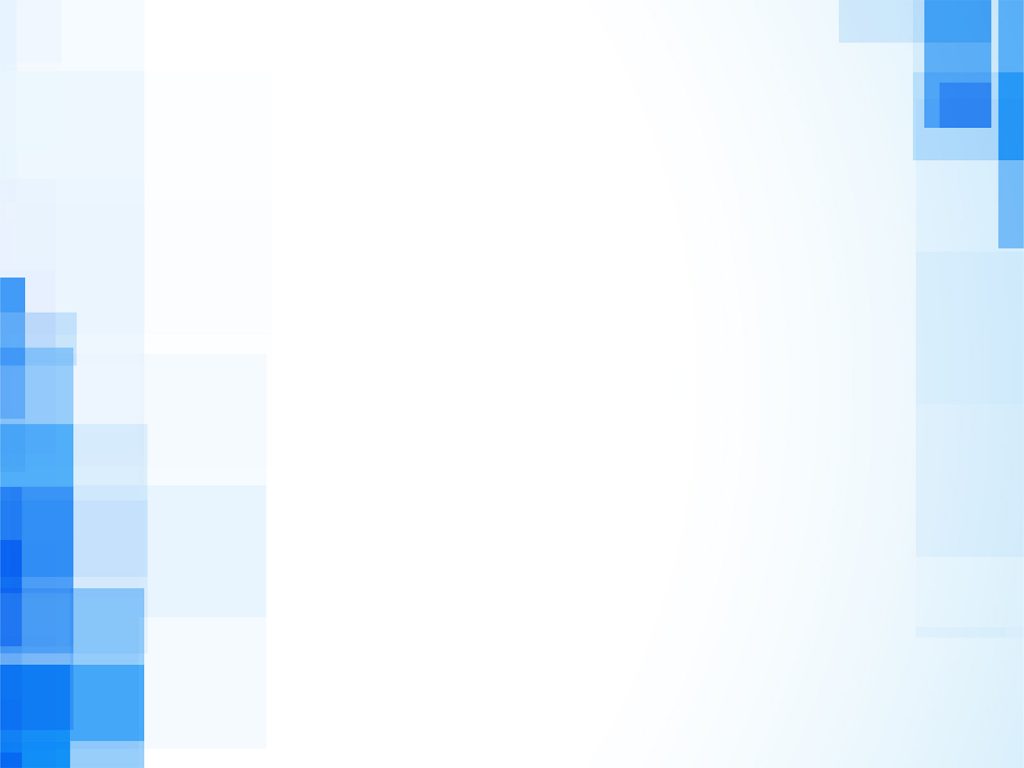 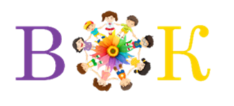 Технологии формирования основ экономической культуры
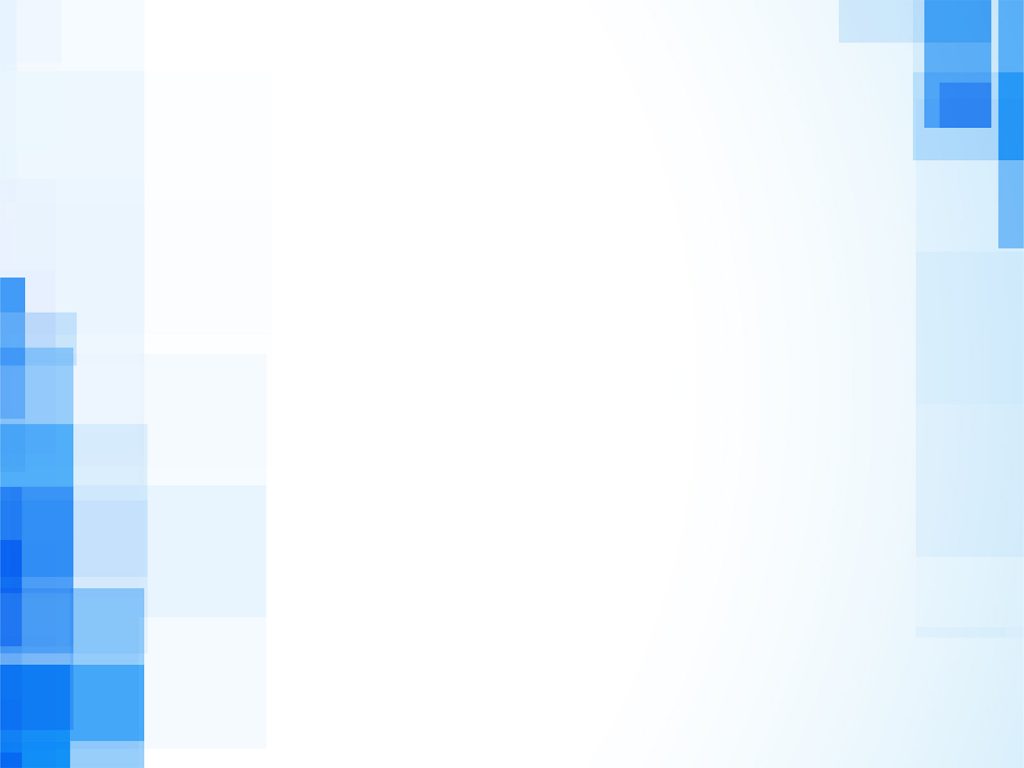 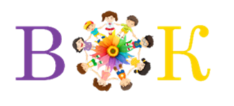 Формы экономического воспитания
Театрализованные мини-постановки
Сюжетно-дидактические игры
Сюжетно-ролевые игры
Мастер-класс
КОП
Квест-игра
Экскурсии
НОД
Проектная деятельность
Создание РППС
Коллекционирование
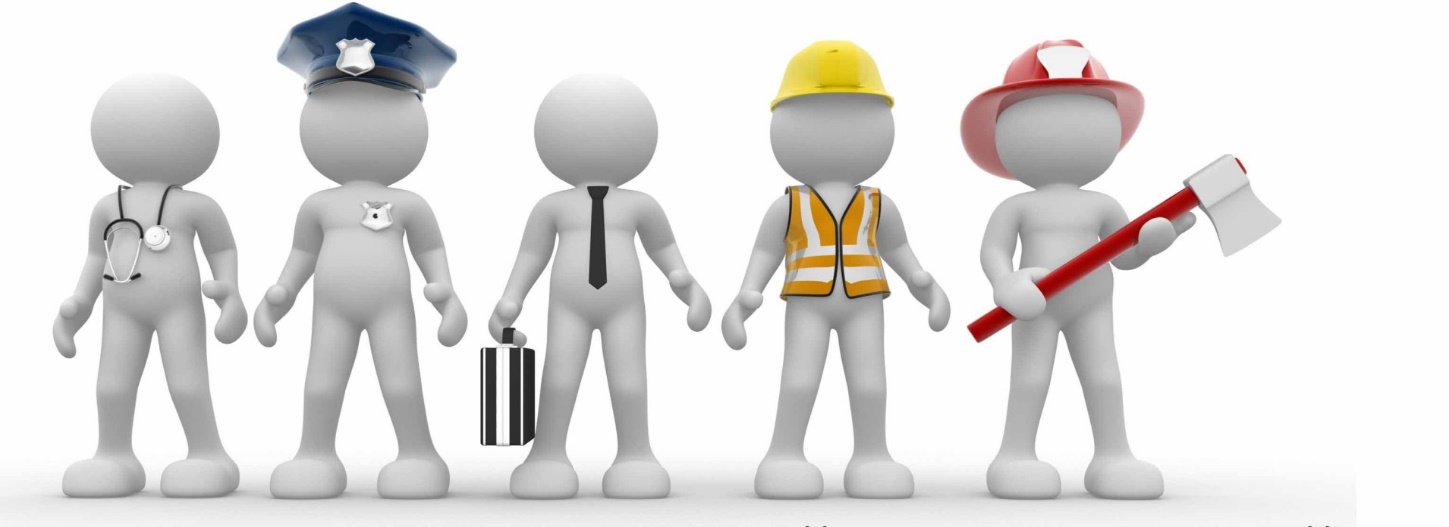 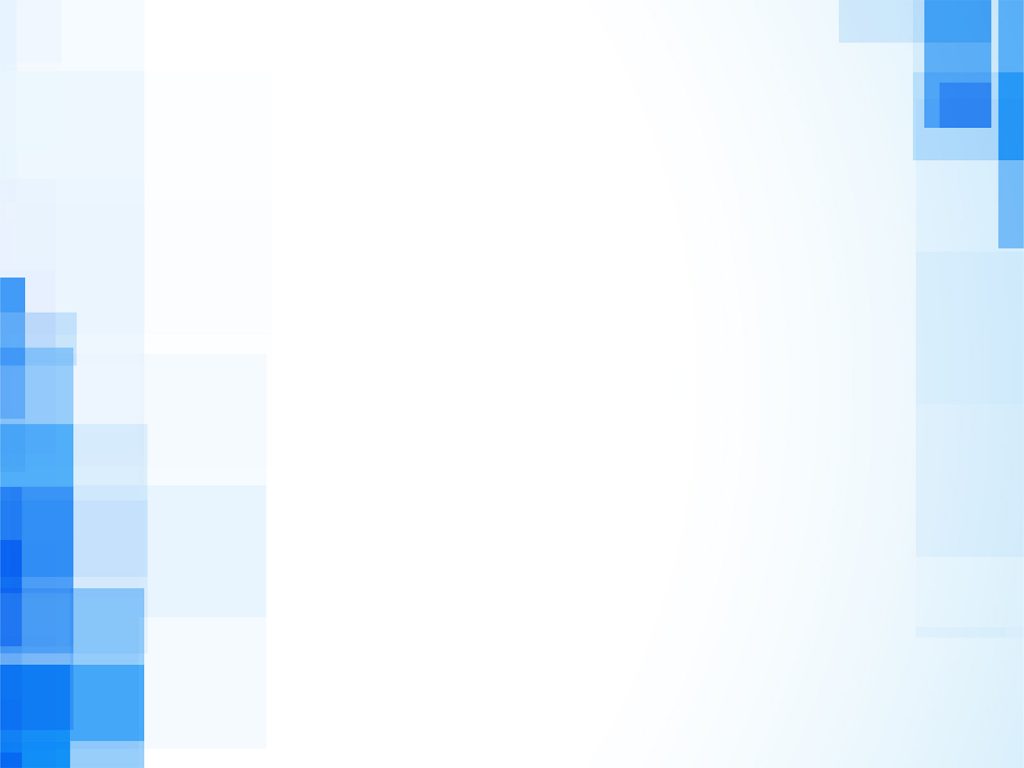 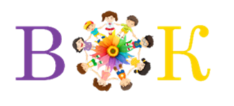 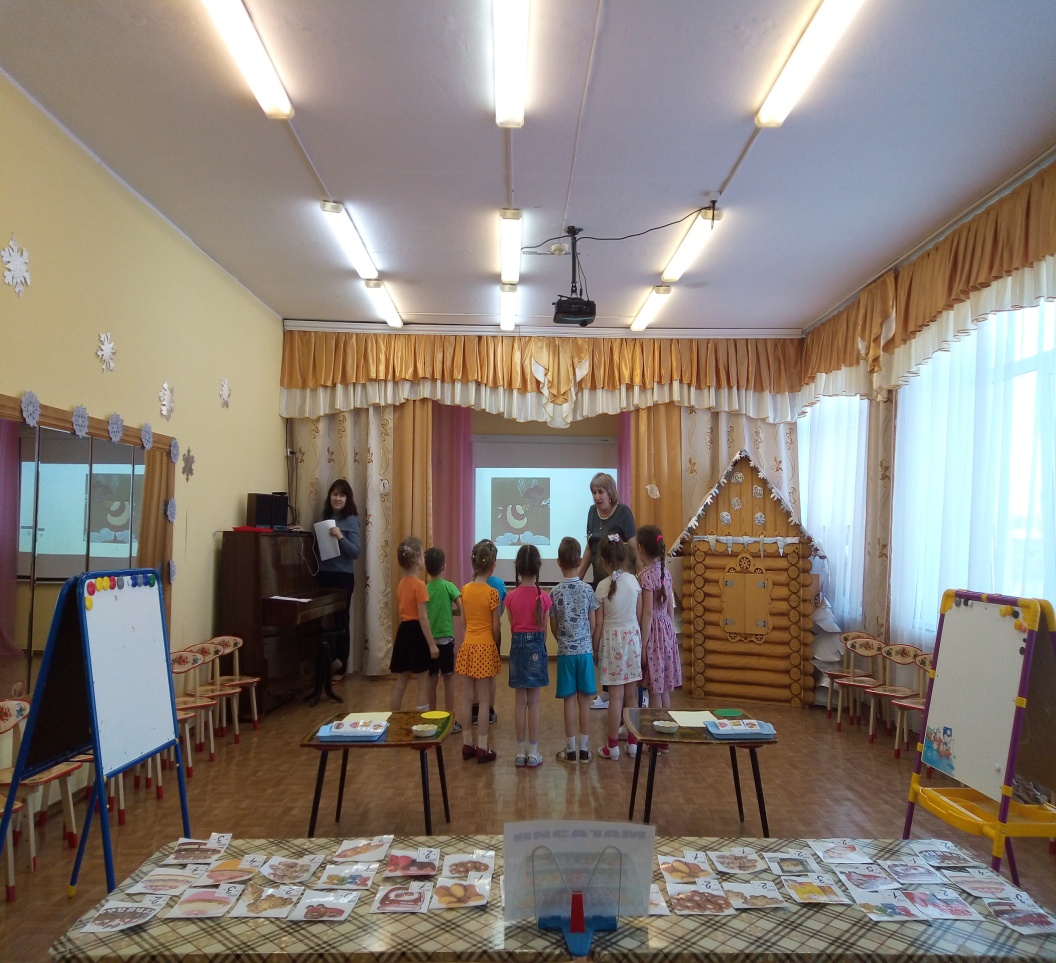 Дети
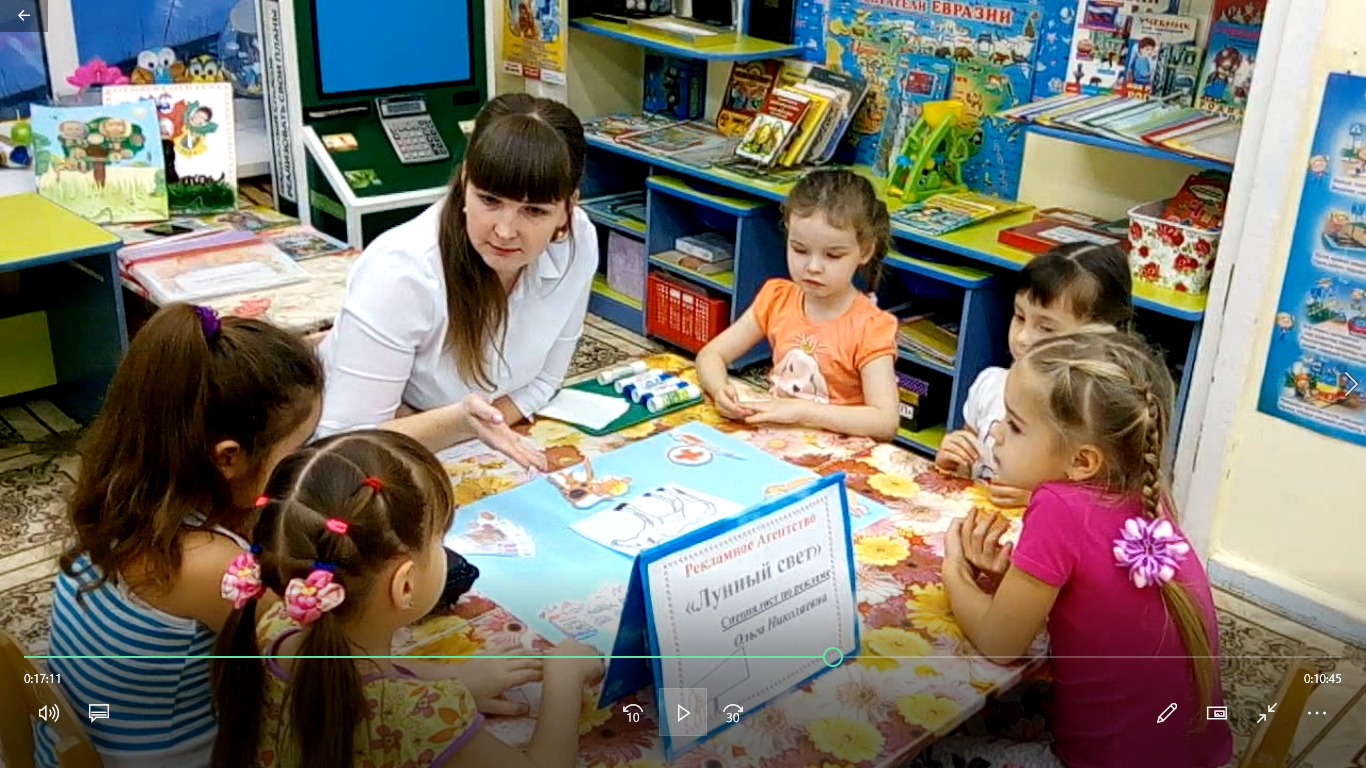 НОД «Удивительный мир экономики»
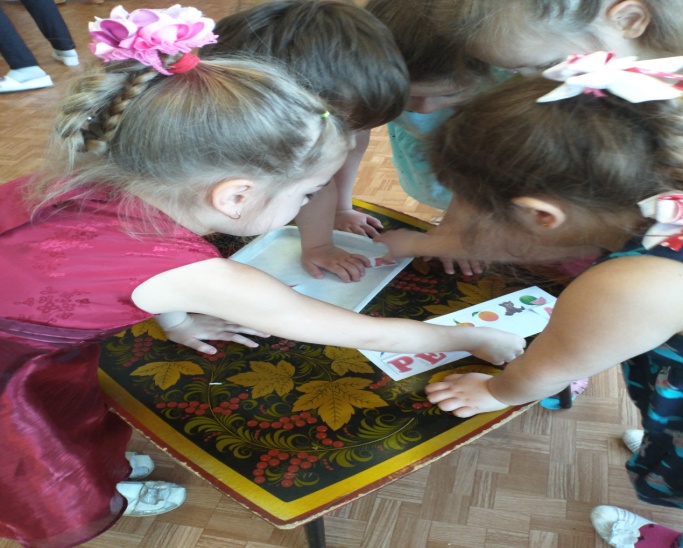 НОД «Как старик корову продавал»
КВЕСТ по финансовой грамотности «Фикси-сюрприз»
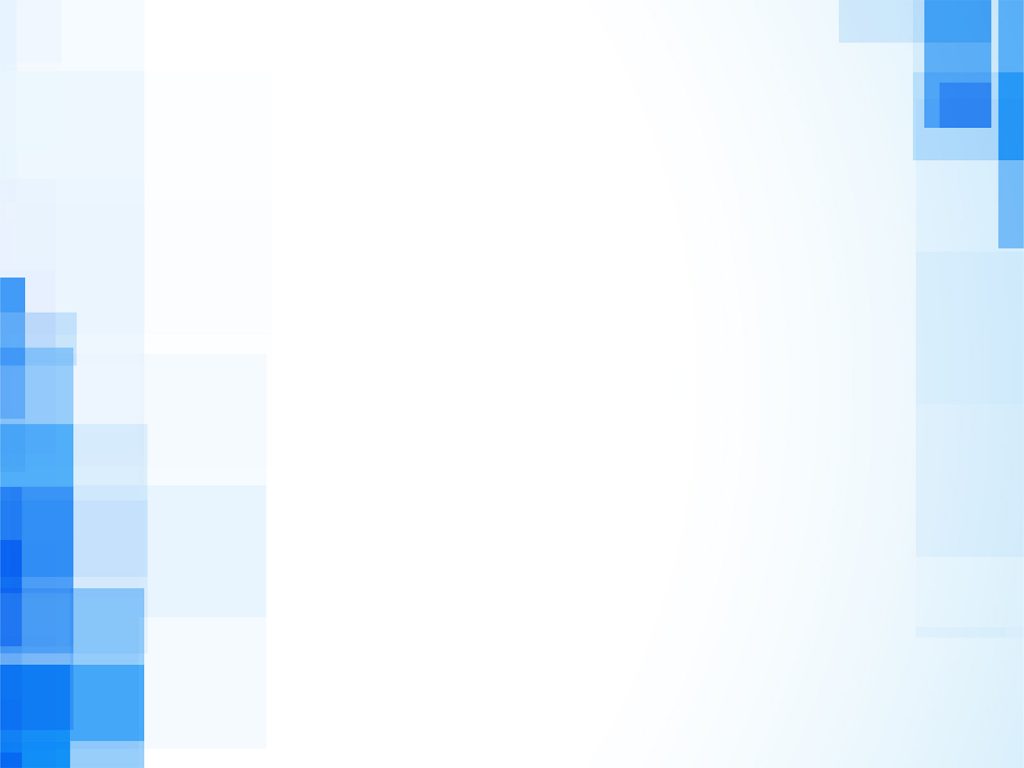 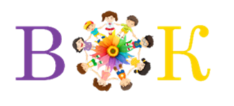 КОП «Открываем супермаркет»
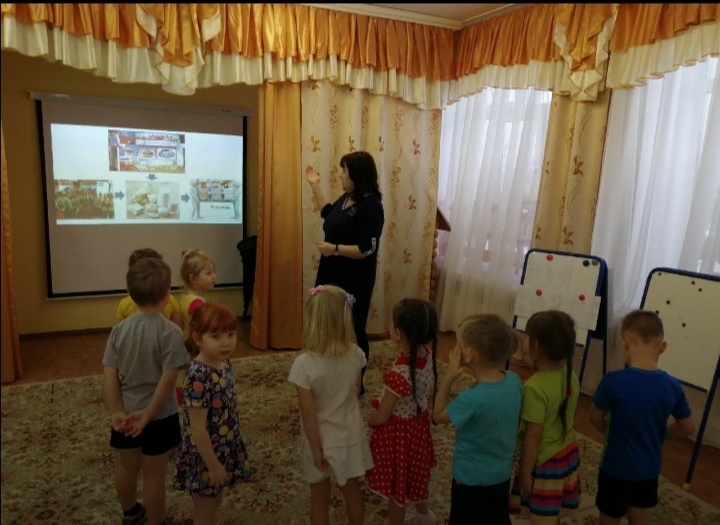 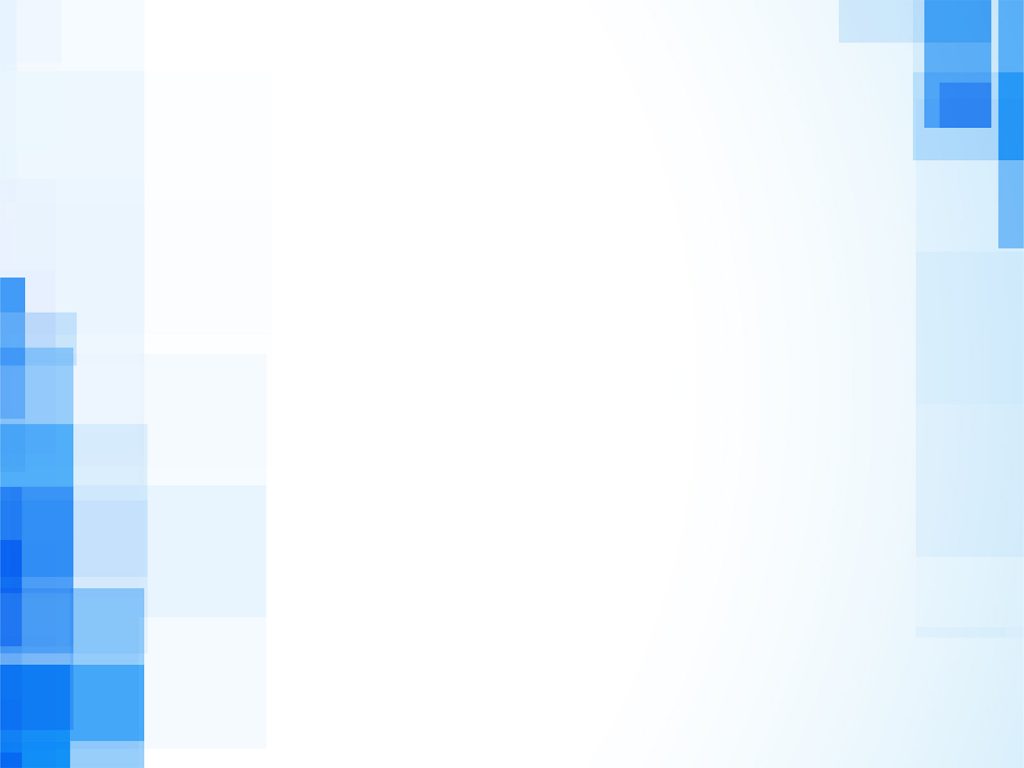 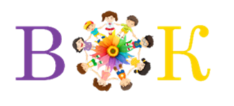 НОД «Как старик корову продавал»
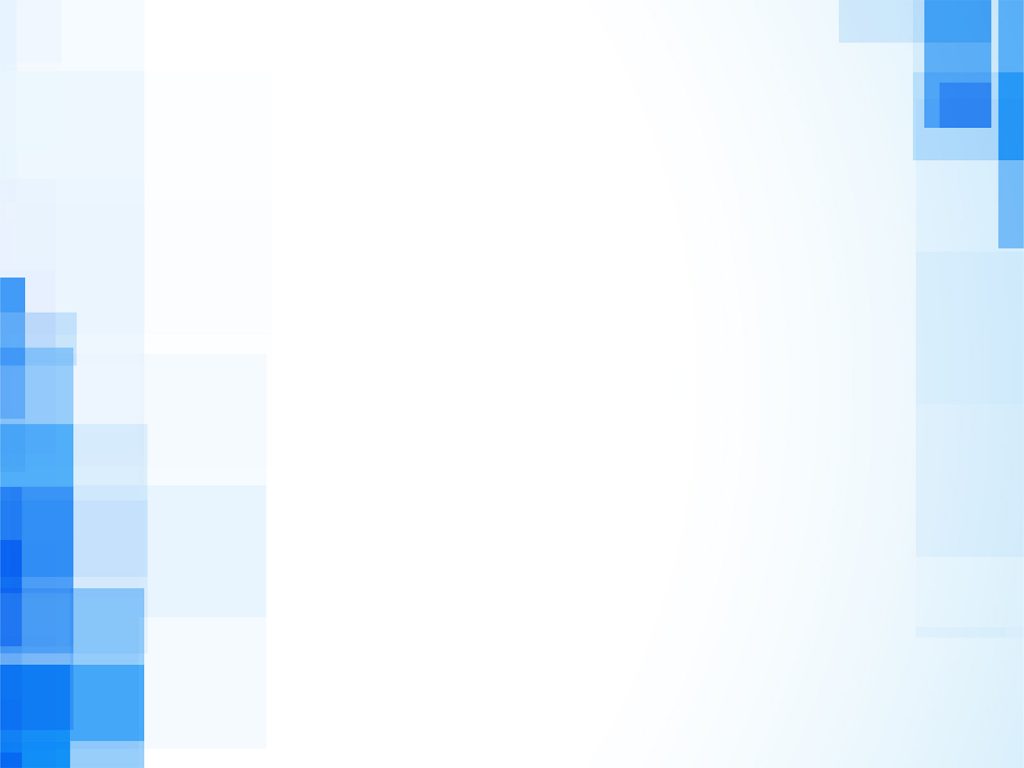 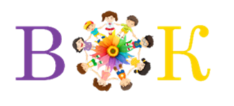 Сюжетно-ролевая игра «Поход в театр»
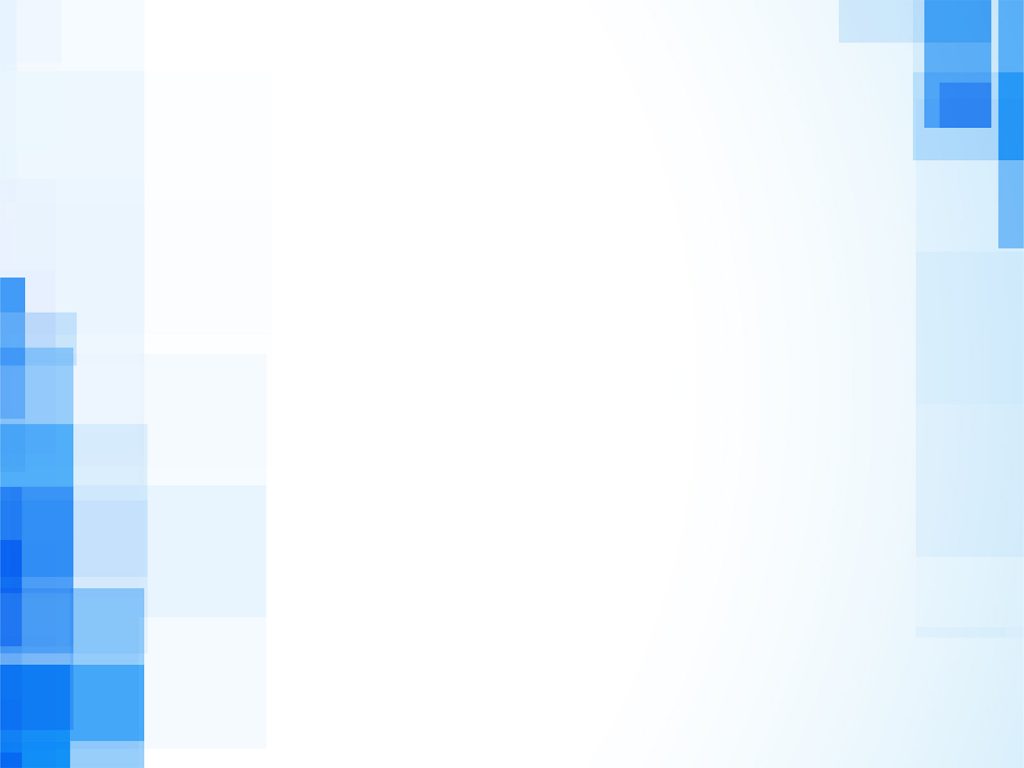 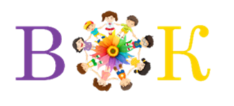 Театрализованная сказка «Сладкий сон»
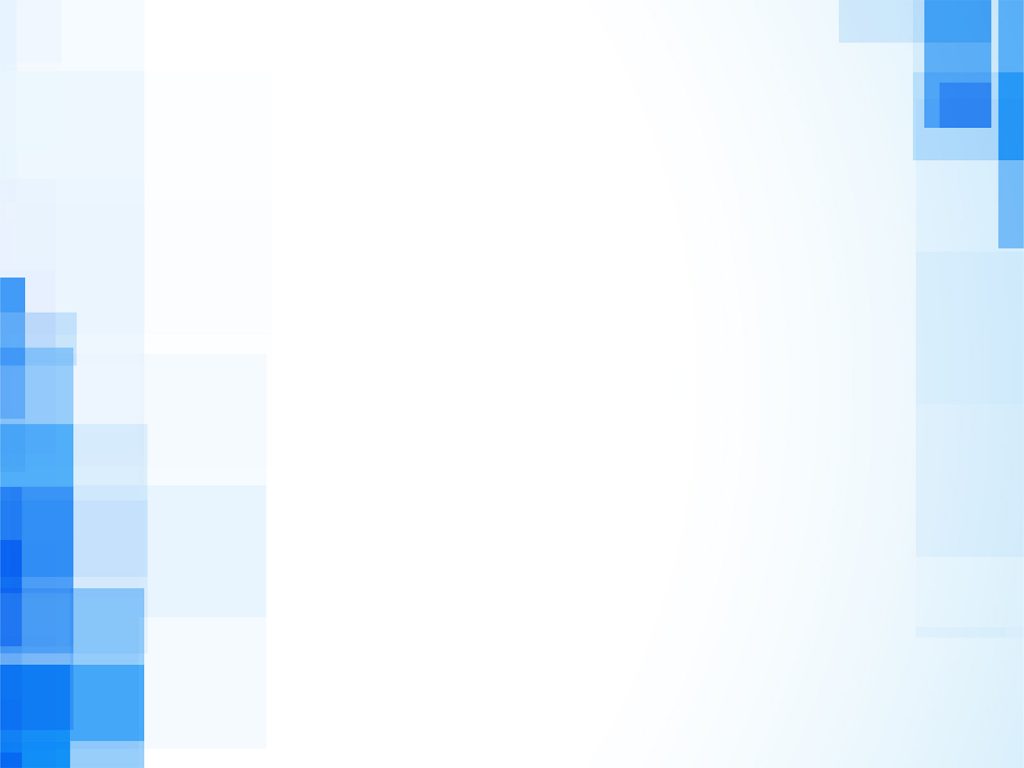 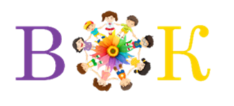 Сюжетно-ролевые игры
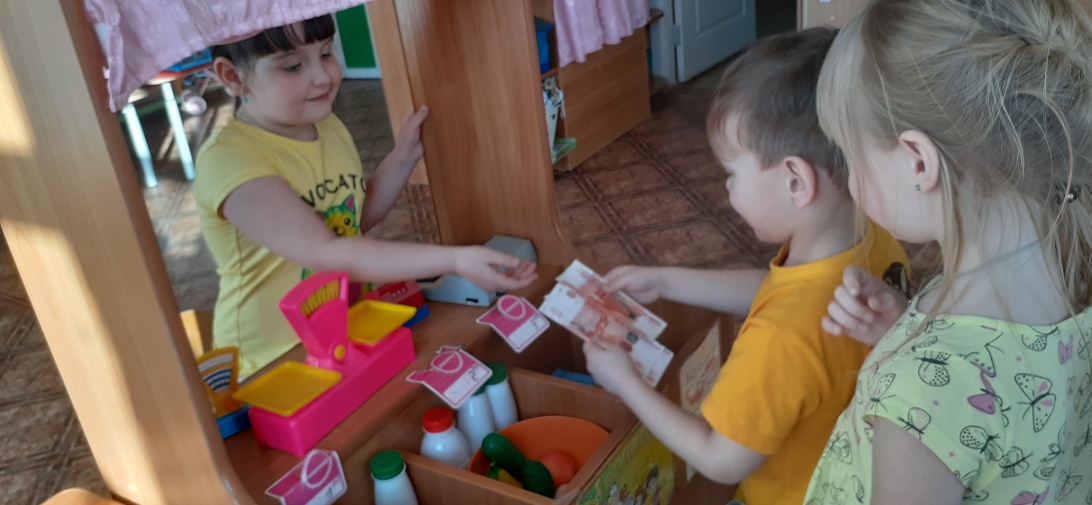 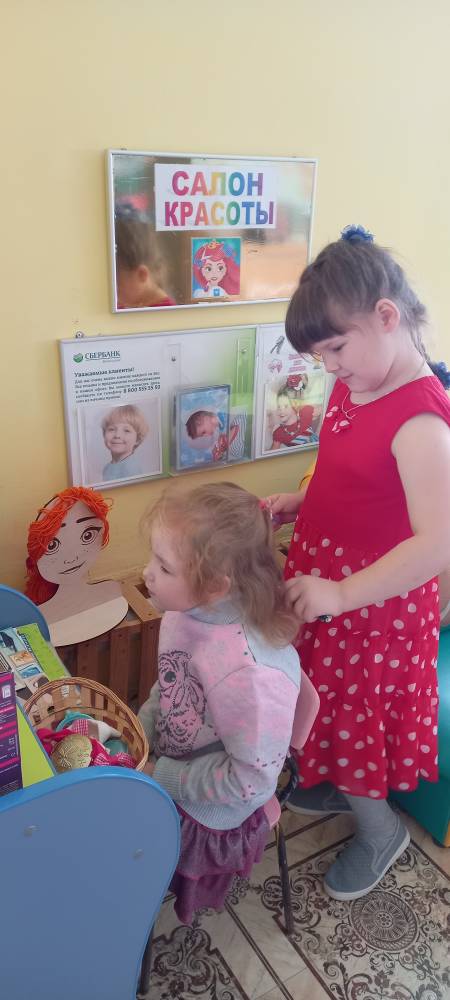 «Банк»
«Магазин»
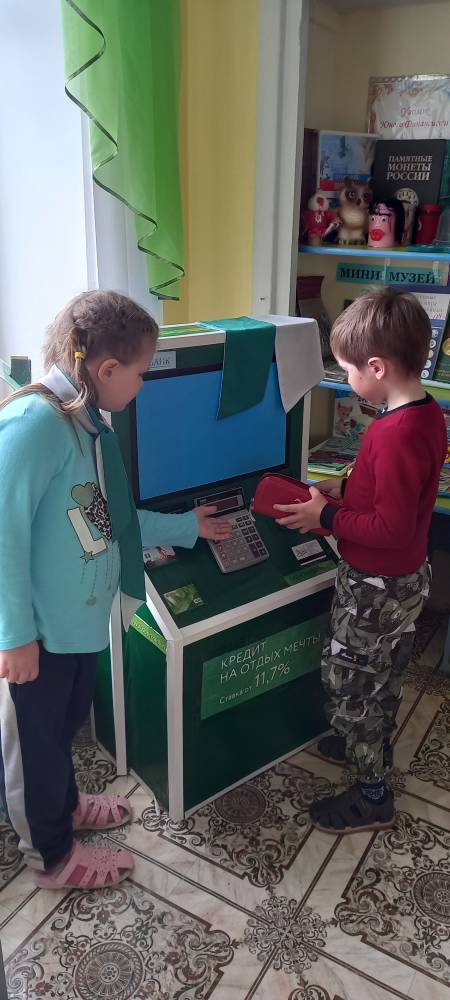 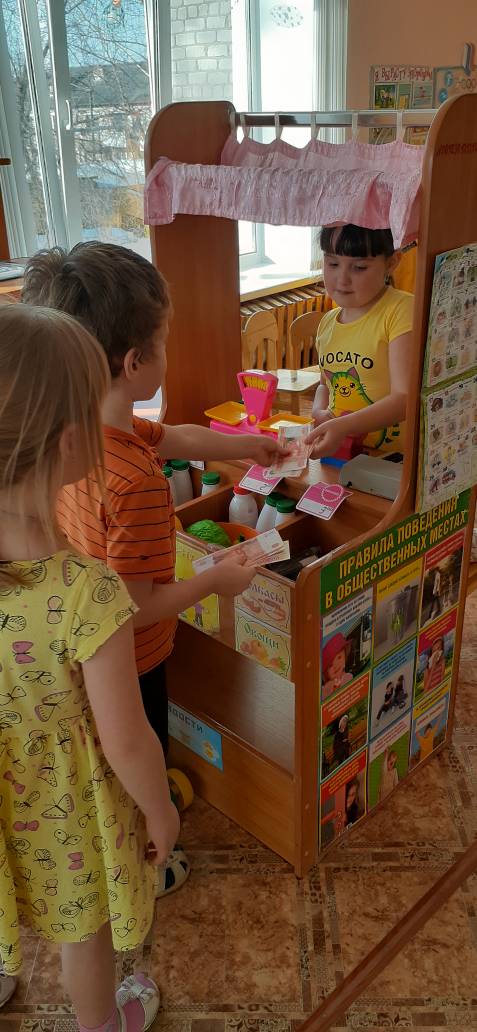 «Парикмахерская»
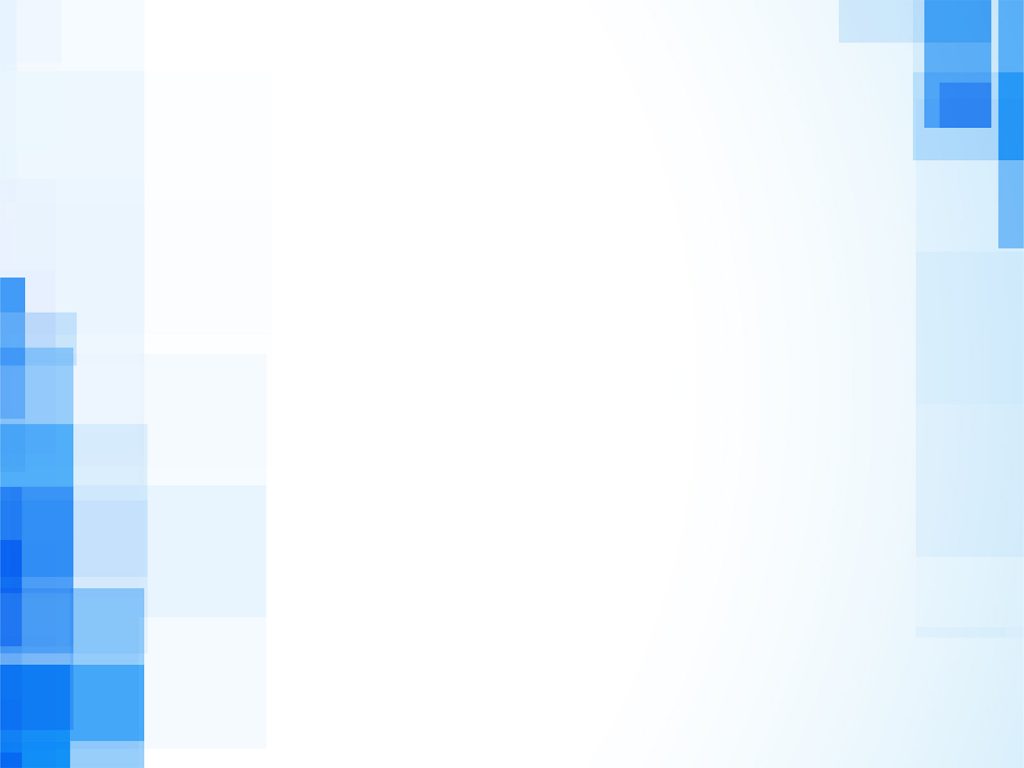 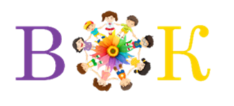 Квест-игра « Фикси –сюрприз»
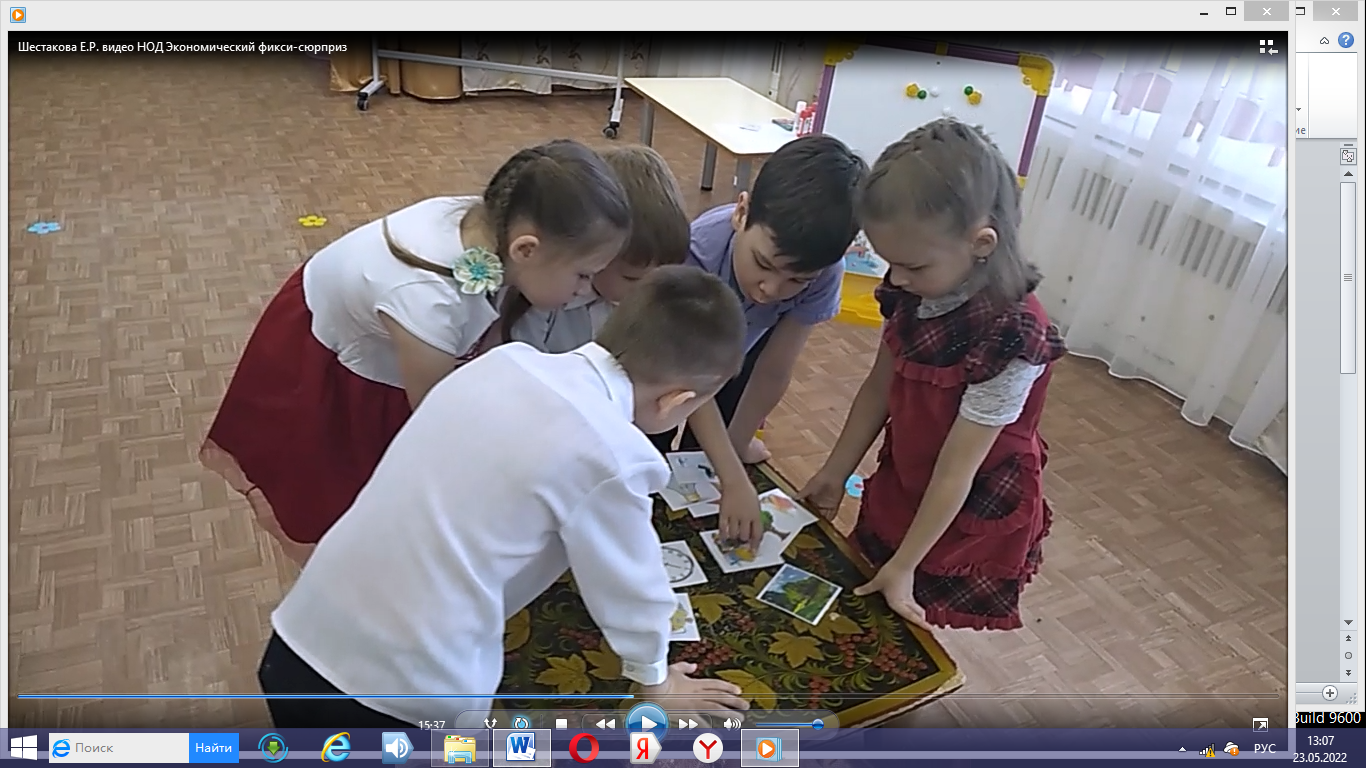 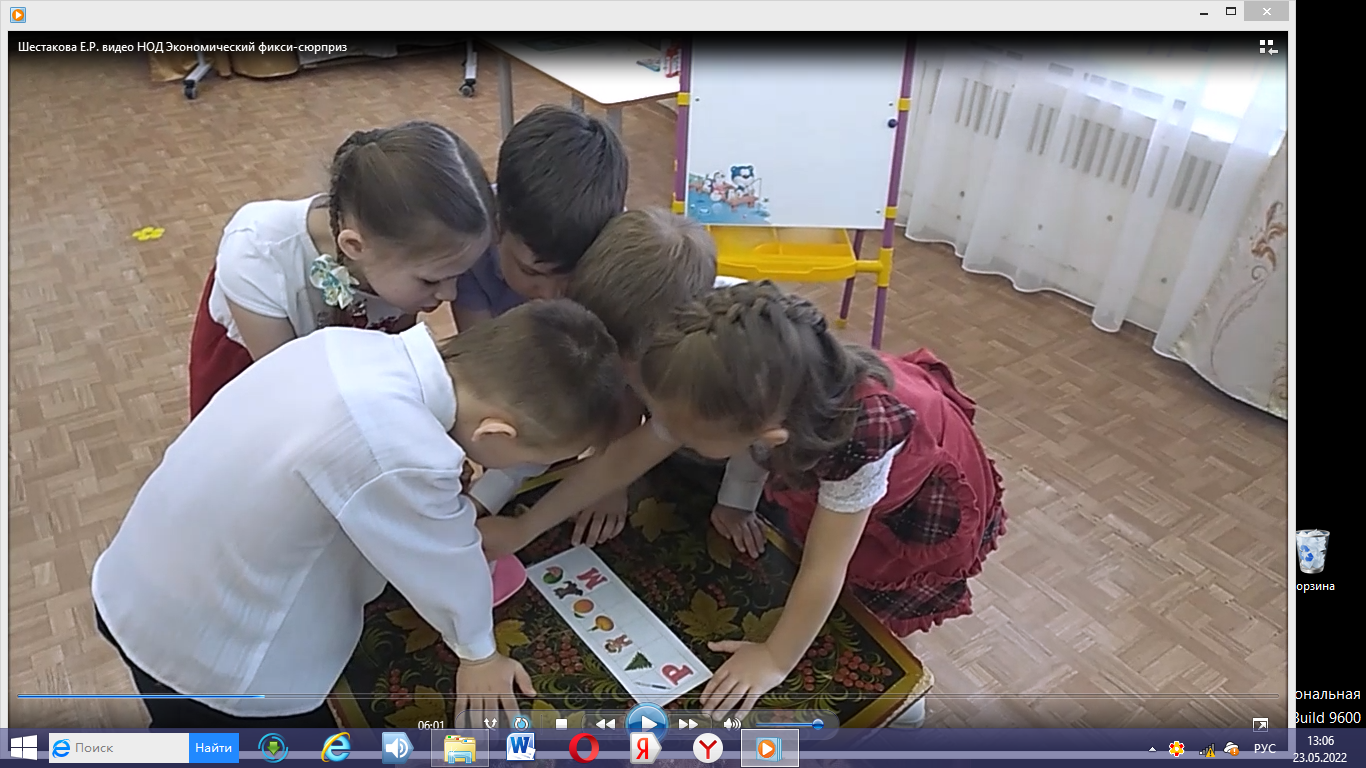 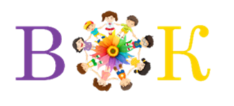 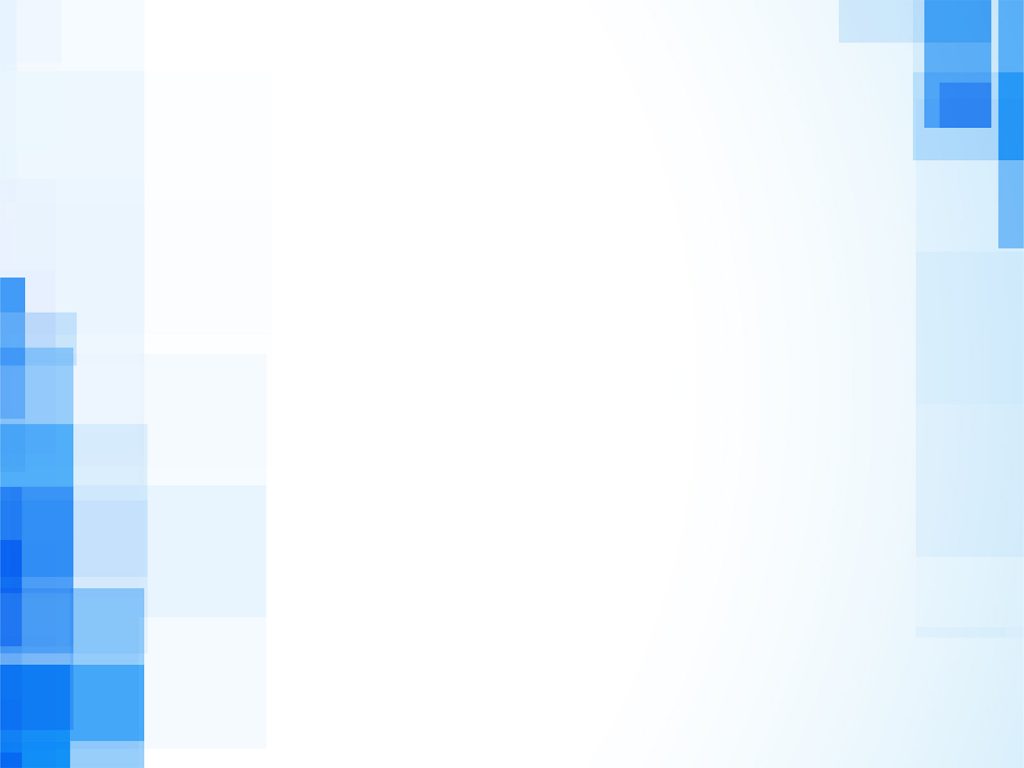 Мастер –класс                        «Подарок  для мам»
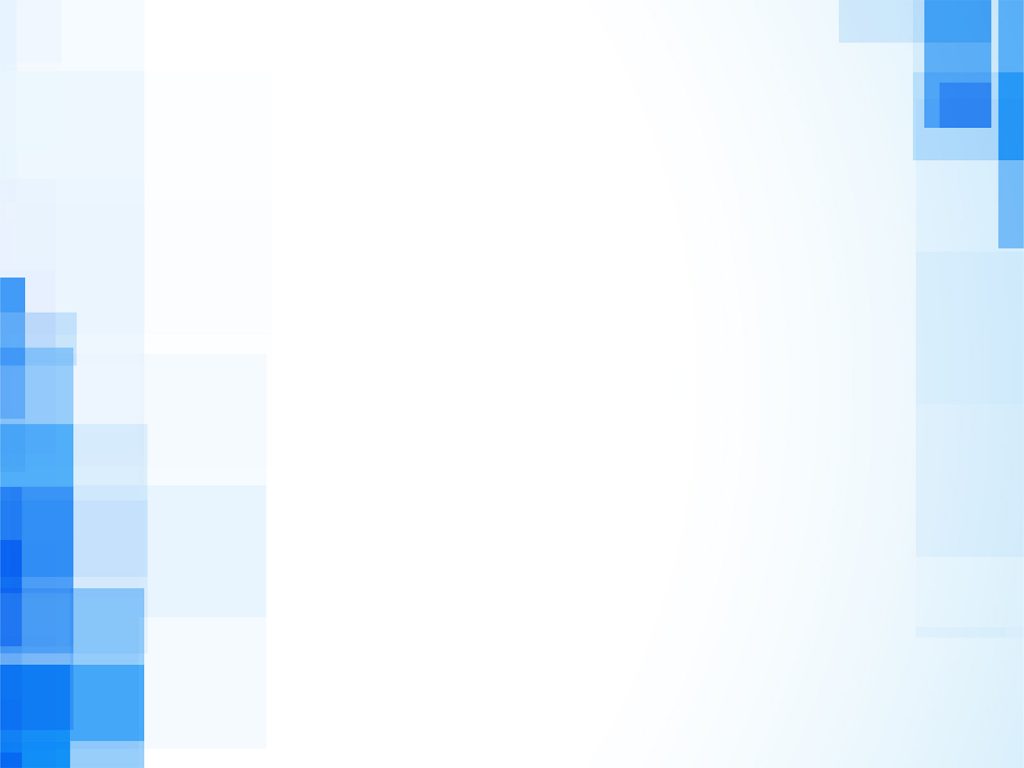 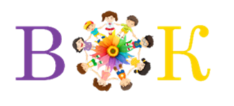 Технологии Н.А. Коротковой «Путешествие по карте-панно», «Река времени. История денег»
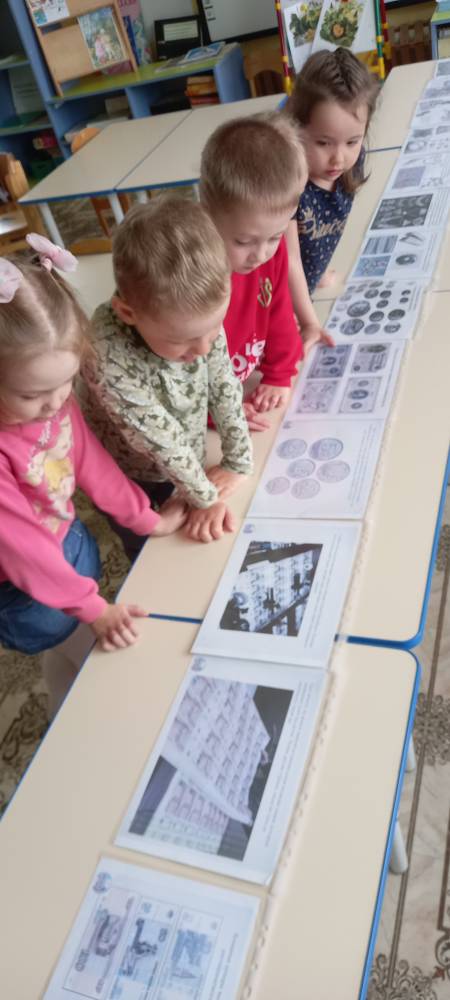 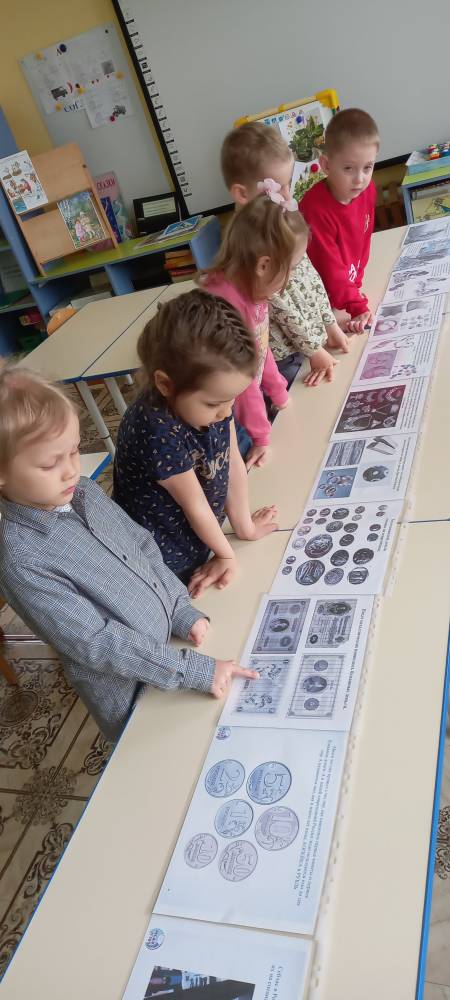 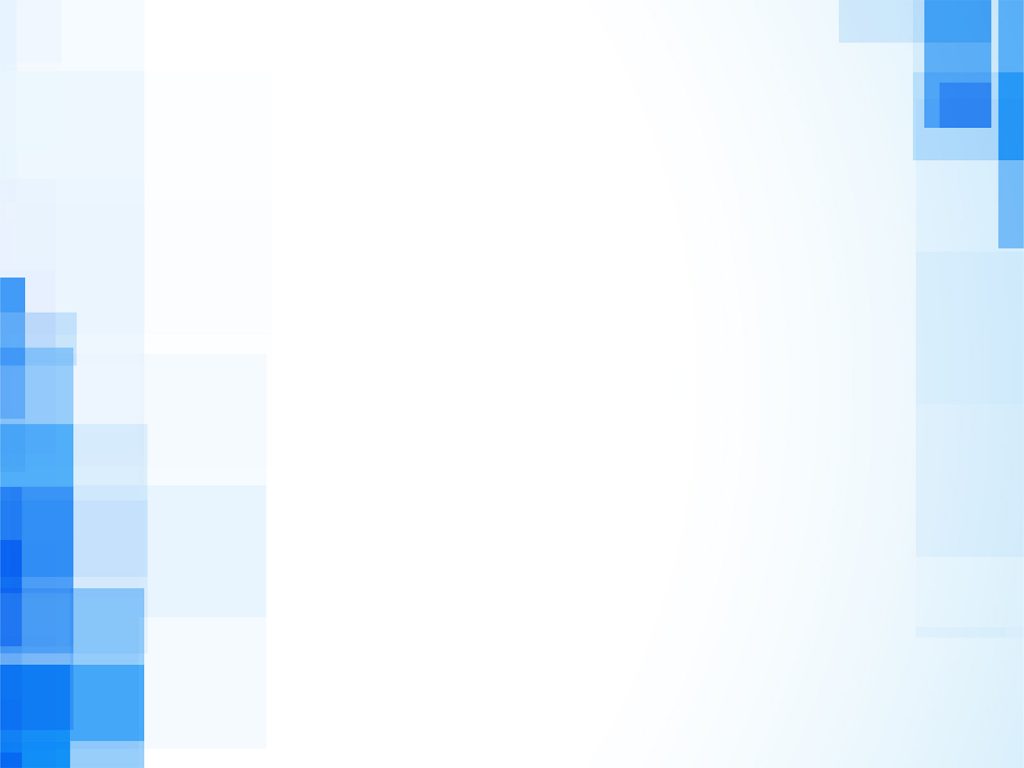 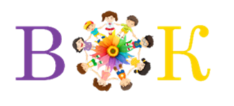 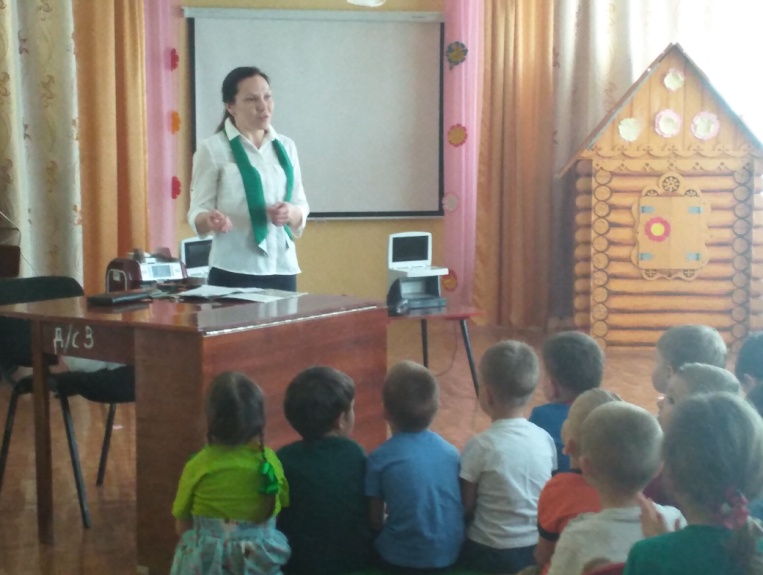 Сетевое взаимодействие
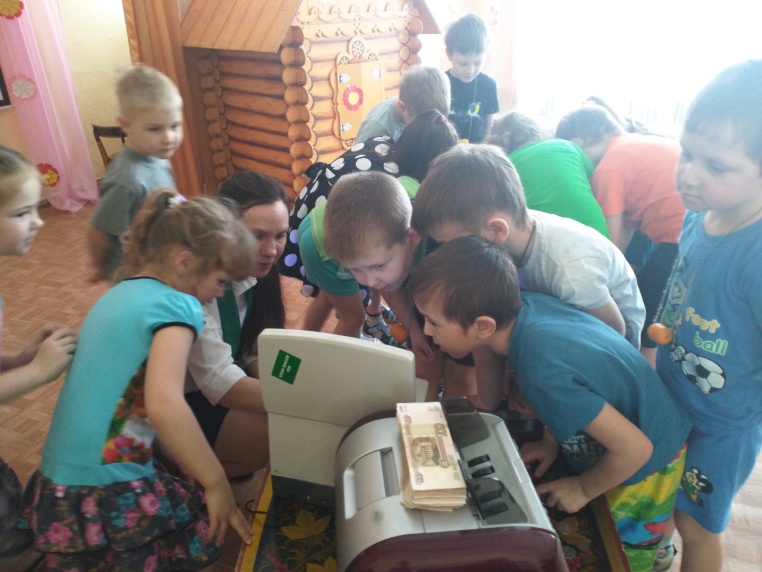 Встречи с сотрудниками
СБЕРБАНКА РОССИИ
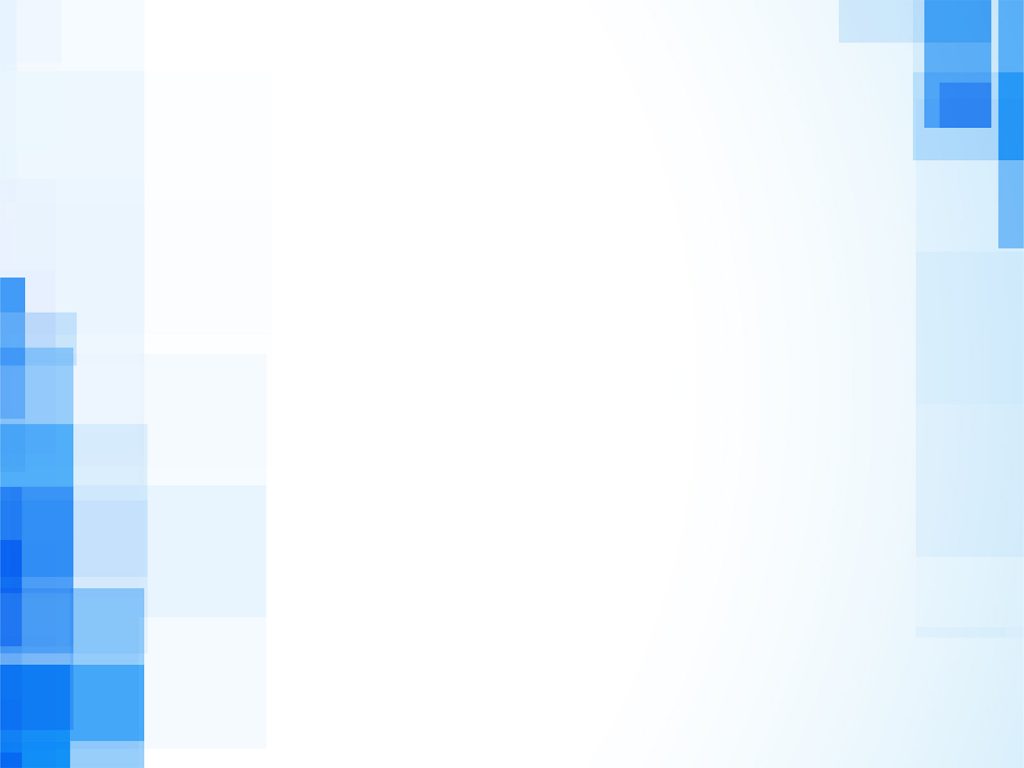 Сетевое взаимодействие
Экскурсии
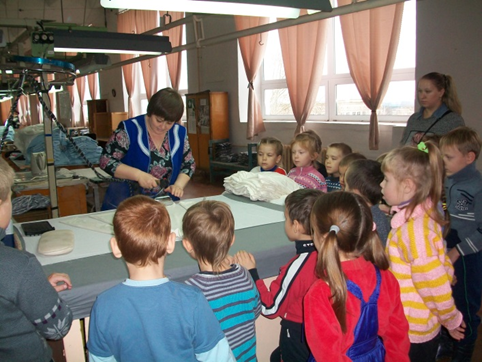 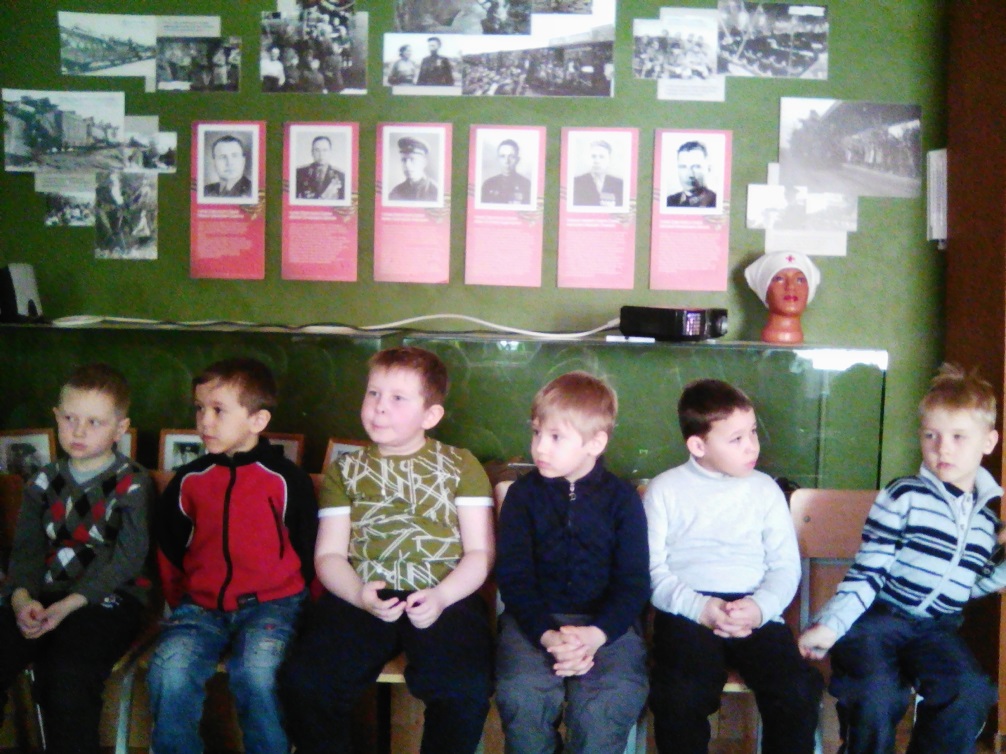 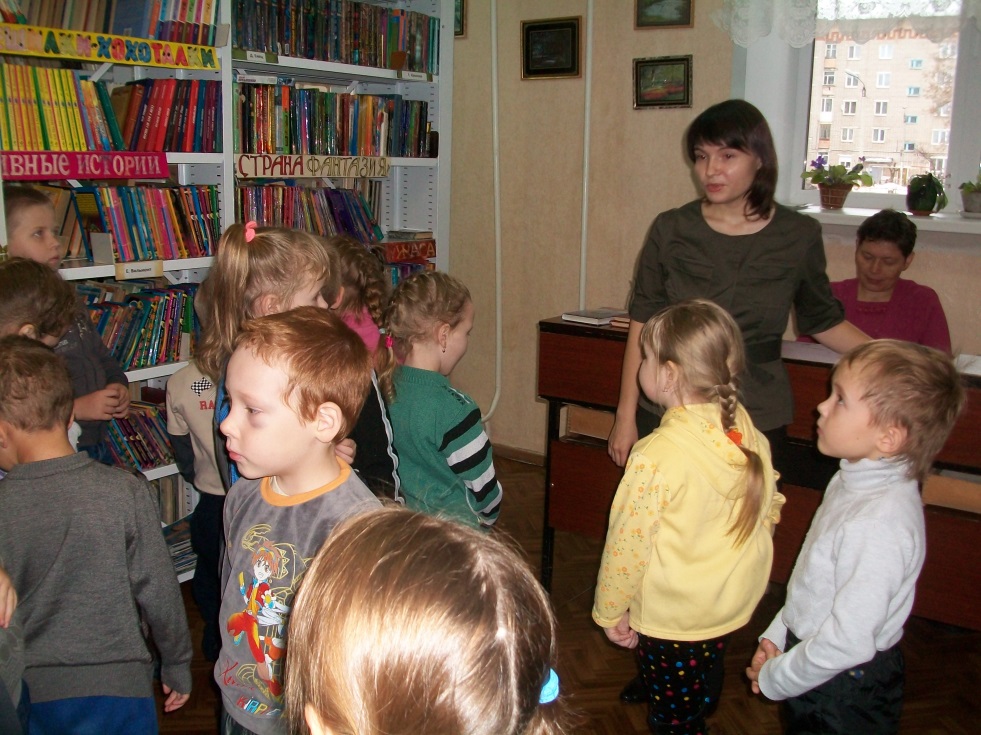 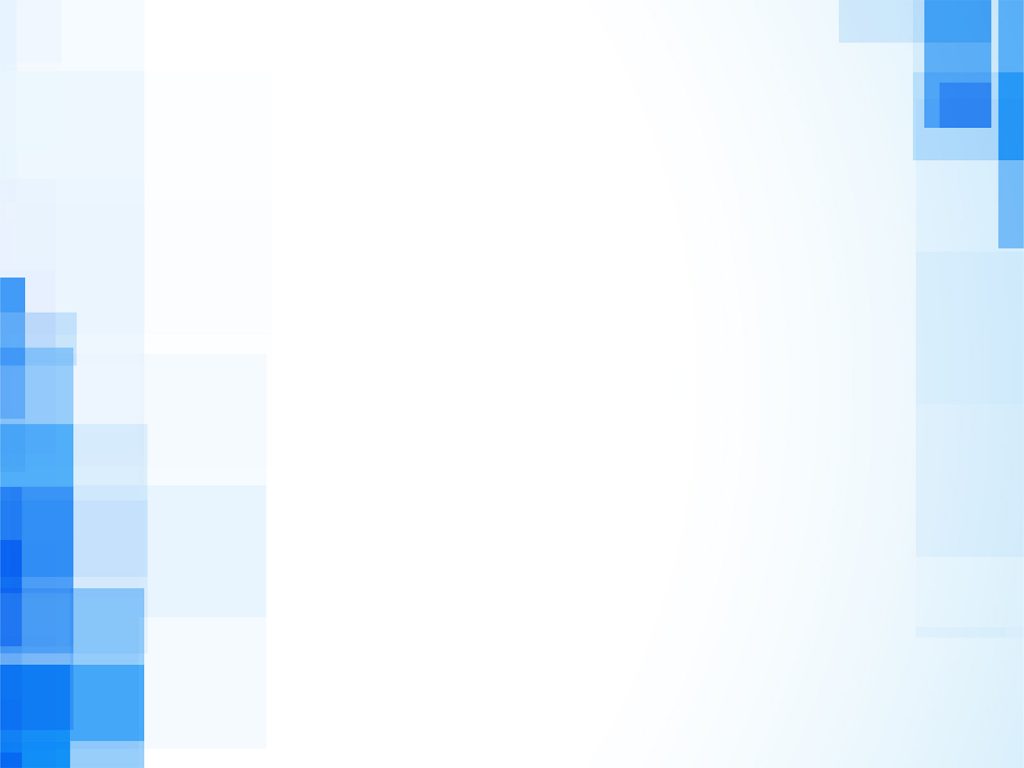 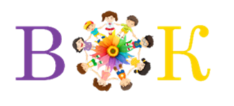 Критерии и показатели уровня сформированности
критерии
показатели
- знание ребенком потребностей семьи;
- представления о труде родителей;
- представления об экономических понятиях;
- проявление интереса к окружающим явлениям современного общества.
Когнитивный компонент (наличие знаний и представлений об экономической жизни детей)
- отражение имеющихся знаний в игровой, трудовой, продуктивной деятельности и умение опираться на эти знания;
- общение со взрослыми и сверстниками, способность к выбору, взаимопомощь, умение находить свое место в общем деле, стремление к сотрудничеству, достижение поставленной цели.
Поведенческо-деятельностный компонент (экономические умения)
Эмоционально-ценностный компонент (нравственно-экономические качества личности)
- проявление бережливости, ответственности, деловитости и предприимчивости;
- оценка проявления этих качеств у сверстников.
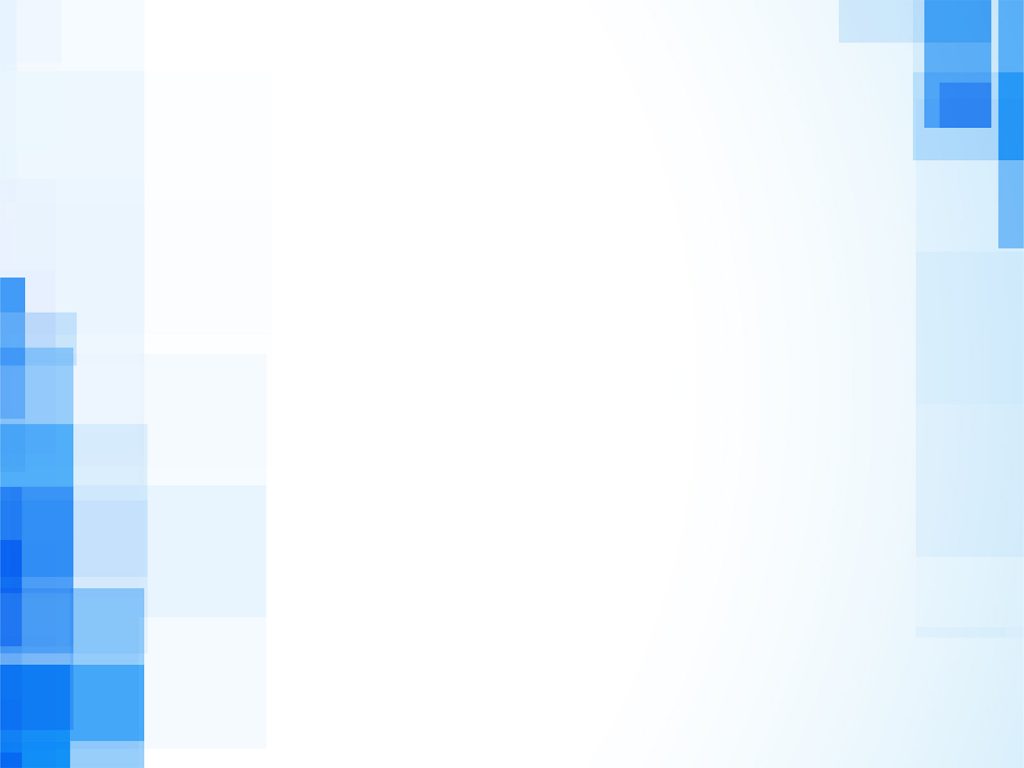 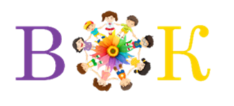 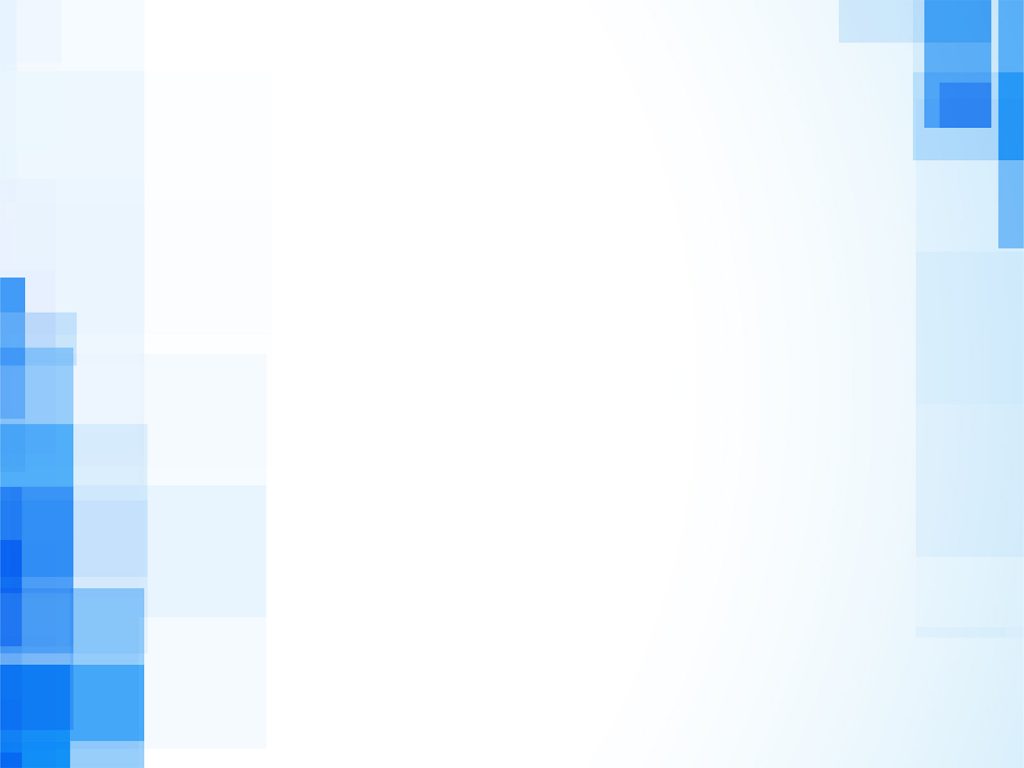 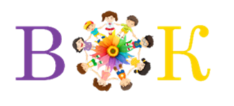 Научив ребёнка азам финансовой грамотности, мы действительно сделаем первый шаг к массовому финансовому образованию
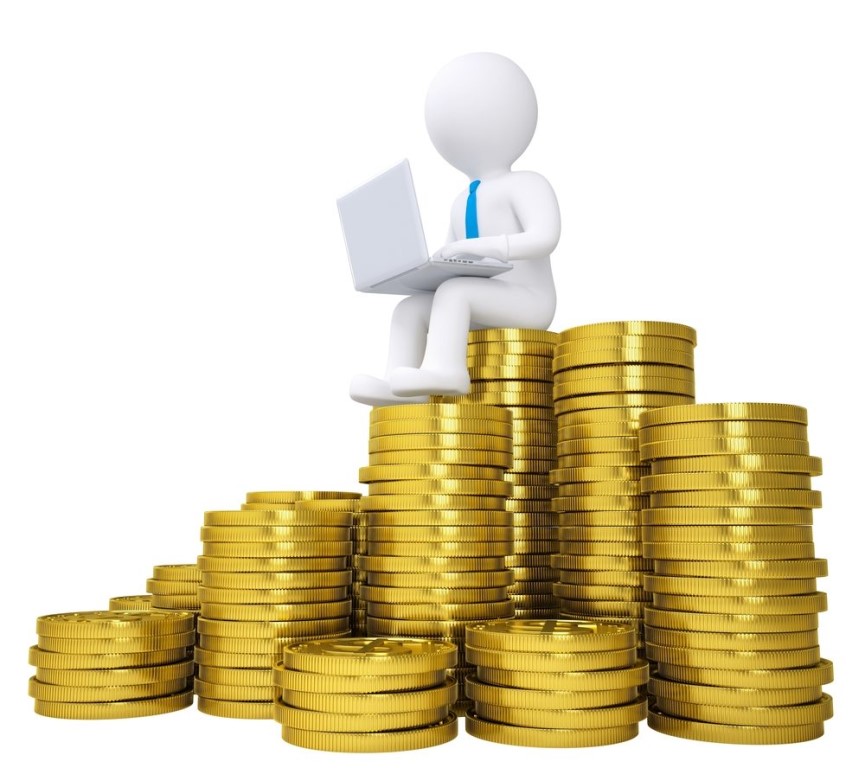 Катаева Наталья Николаевна, 
методист МБОУ «ВОК» 
СП Детский сад №2 корпус 2
Е-mail: mbdoy892015@yandex.ru 
Скачкова Светлана Федоровна, 
воспитатель МБОУ «ВОК» 
Детский сад №2 корпус 2
Е-mail: Skachkowasveta@yandex.ru